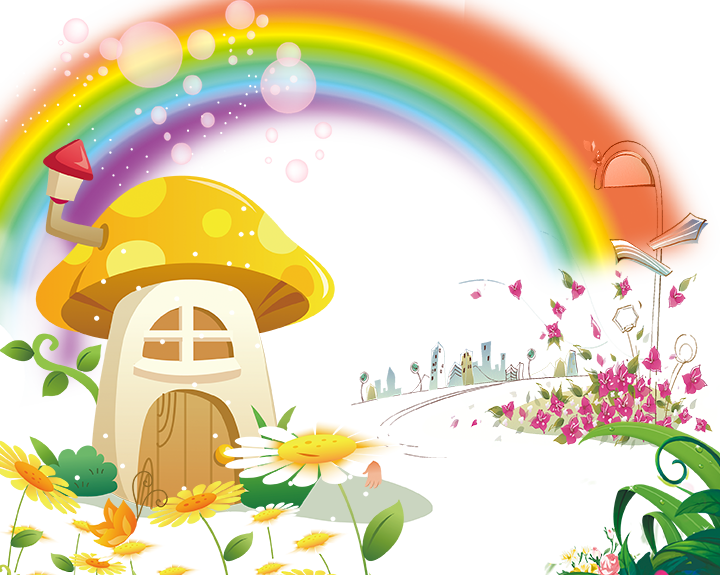 Moân: Tieáng Vieät
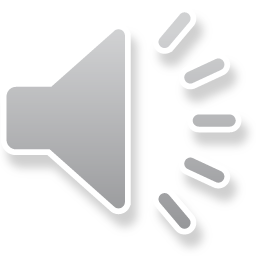 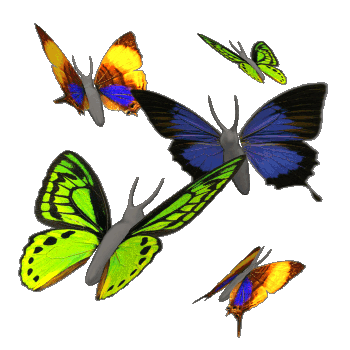 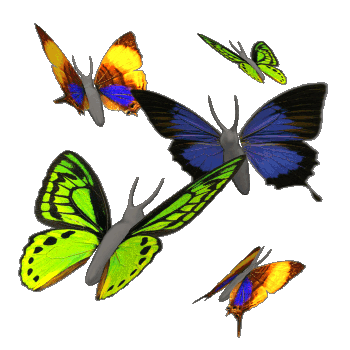 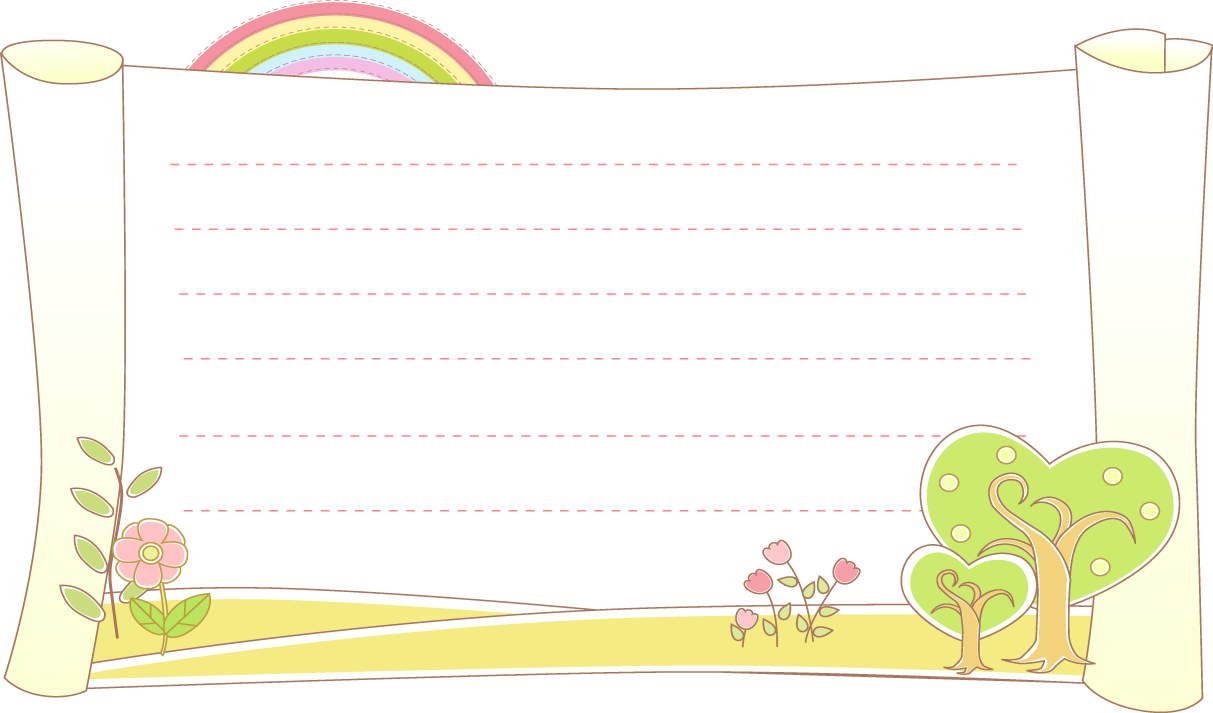 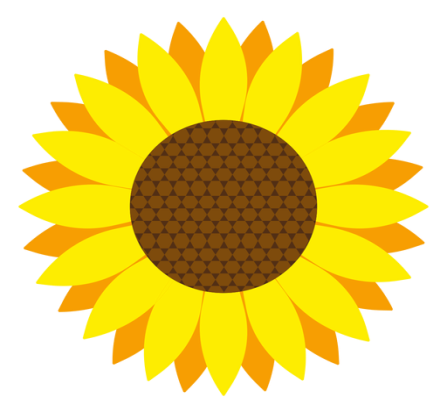 Baøi 
2
ieât  yeât  uoât  öôt
TIEÁT 1
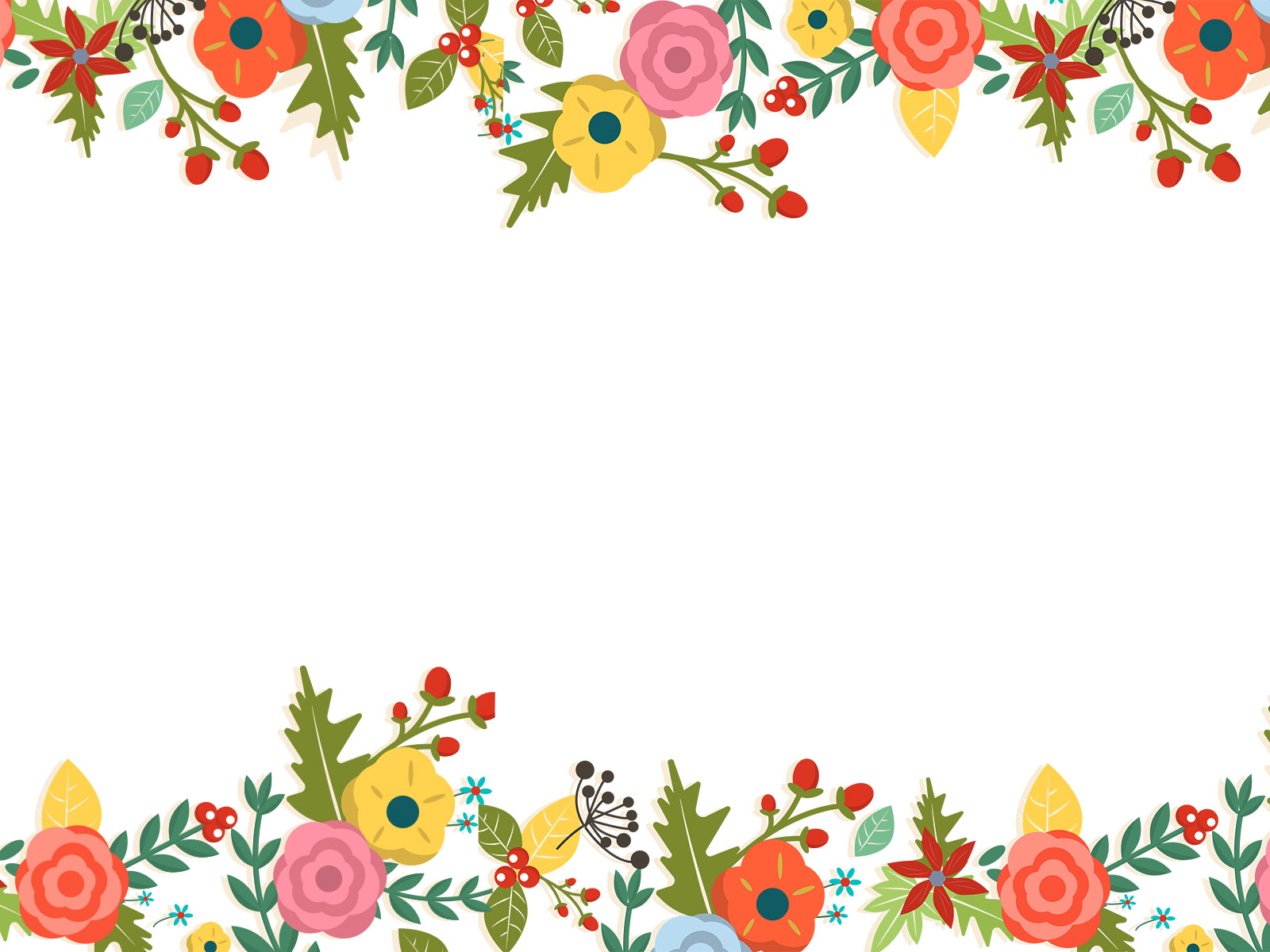 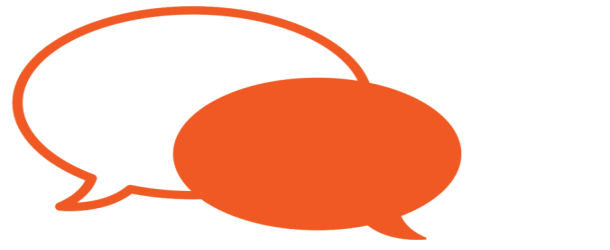 Noùi vaø nghe
cầu trượt
chuột vi tính
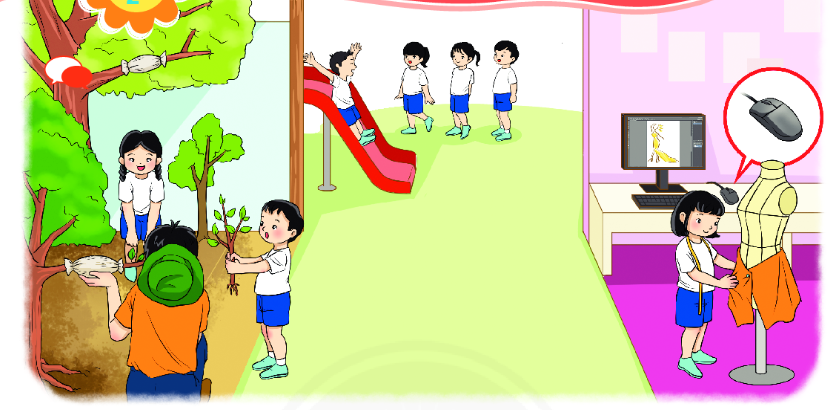 yết hầu
thiết kế
chiết cành
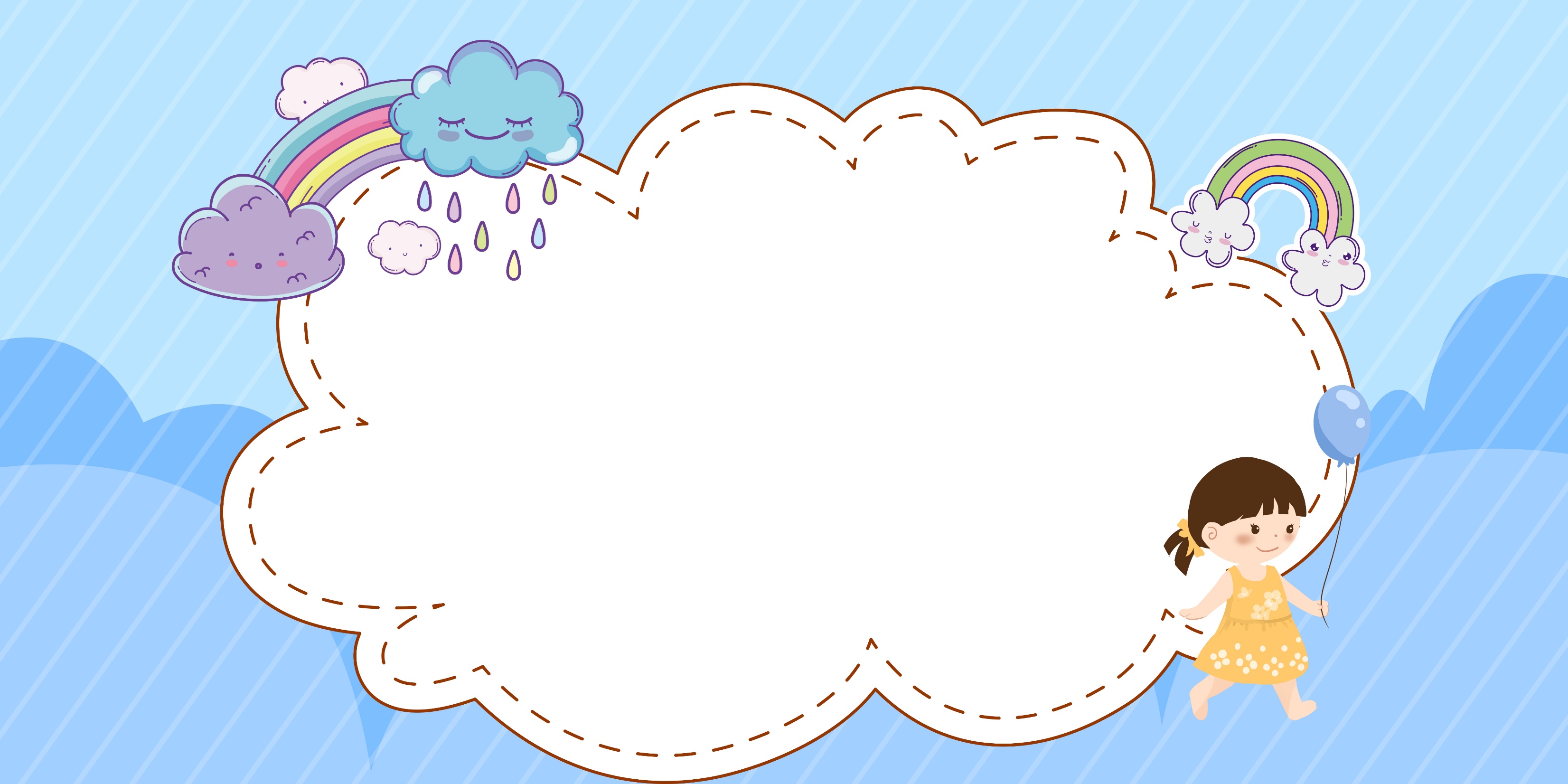 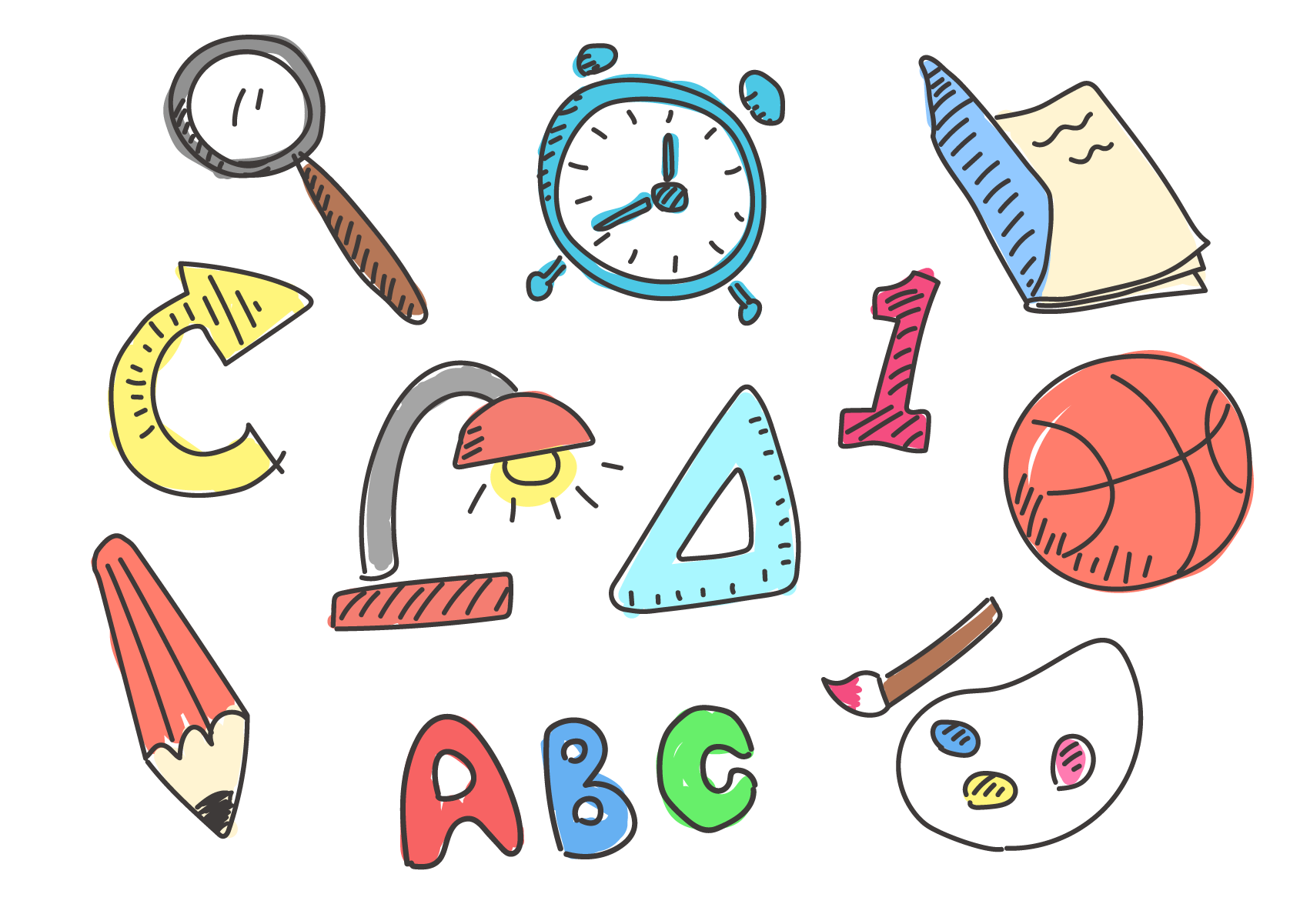 ieât
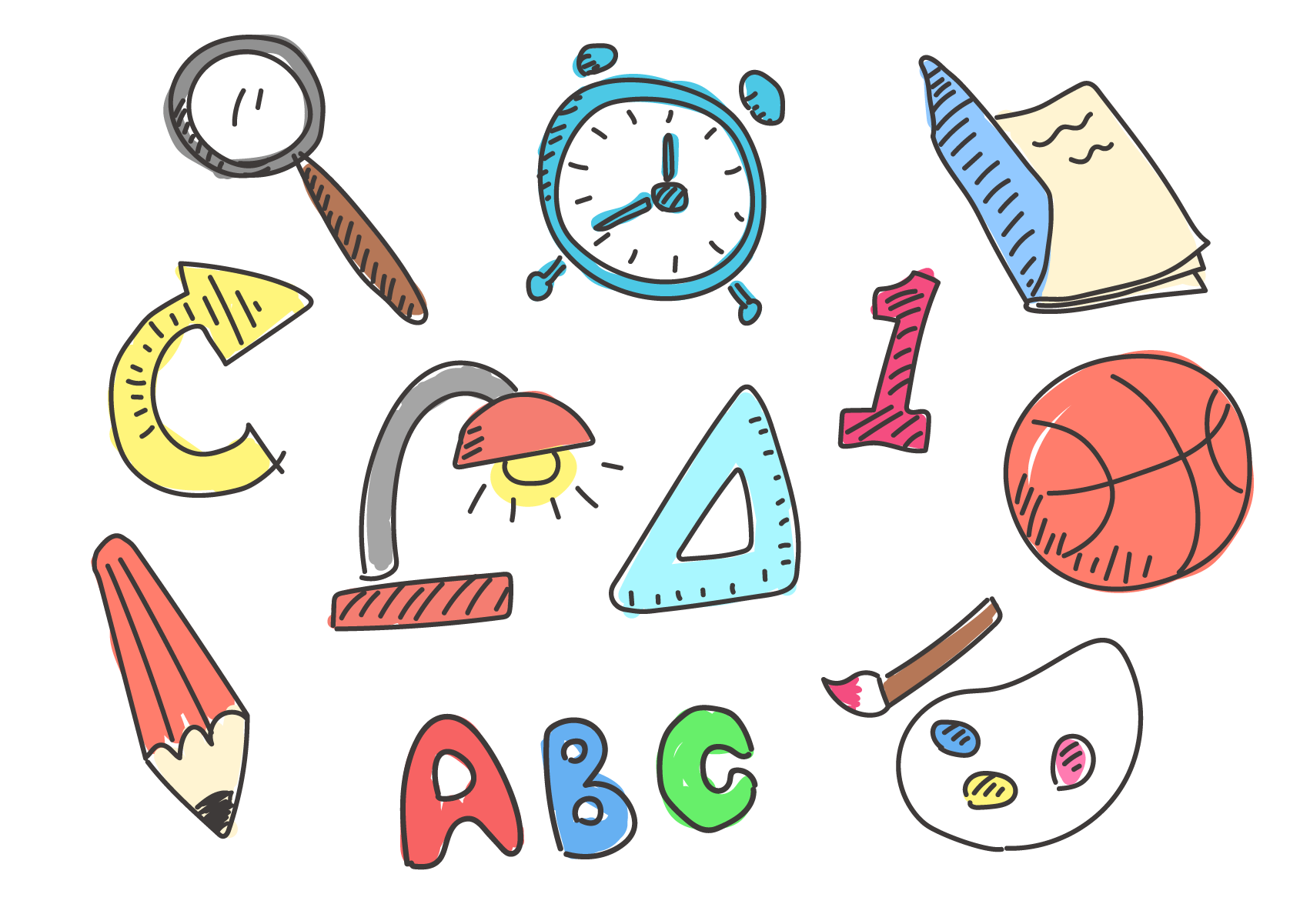 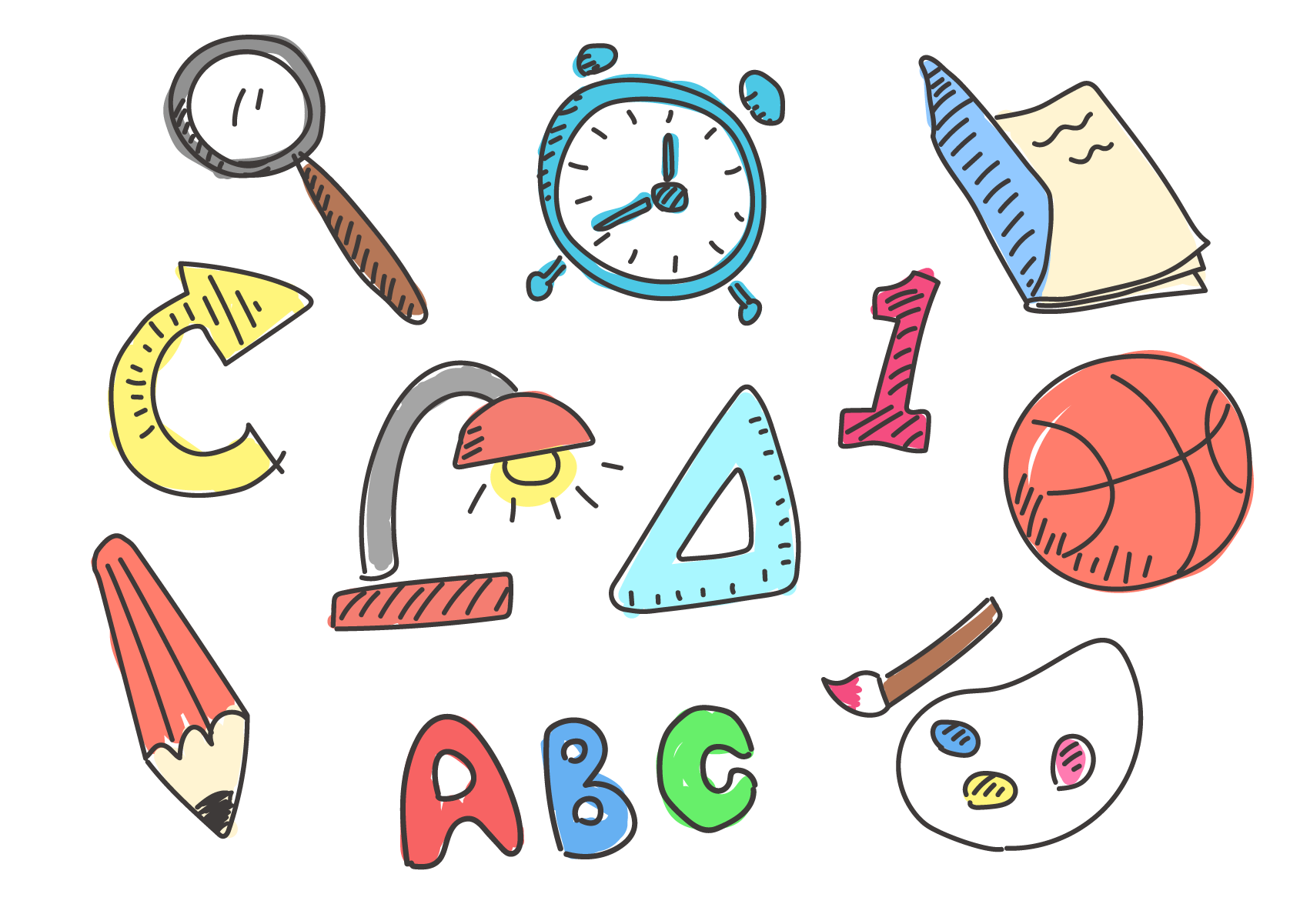 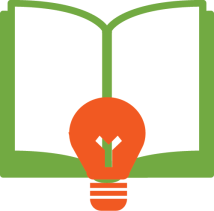 ieât
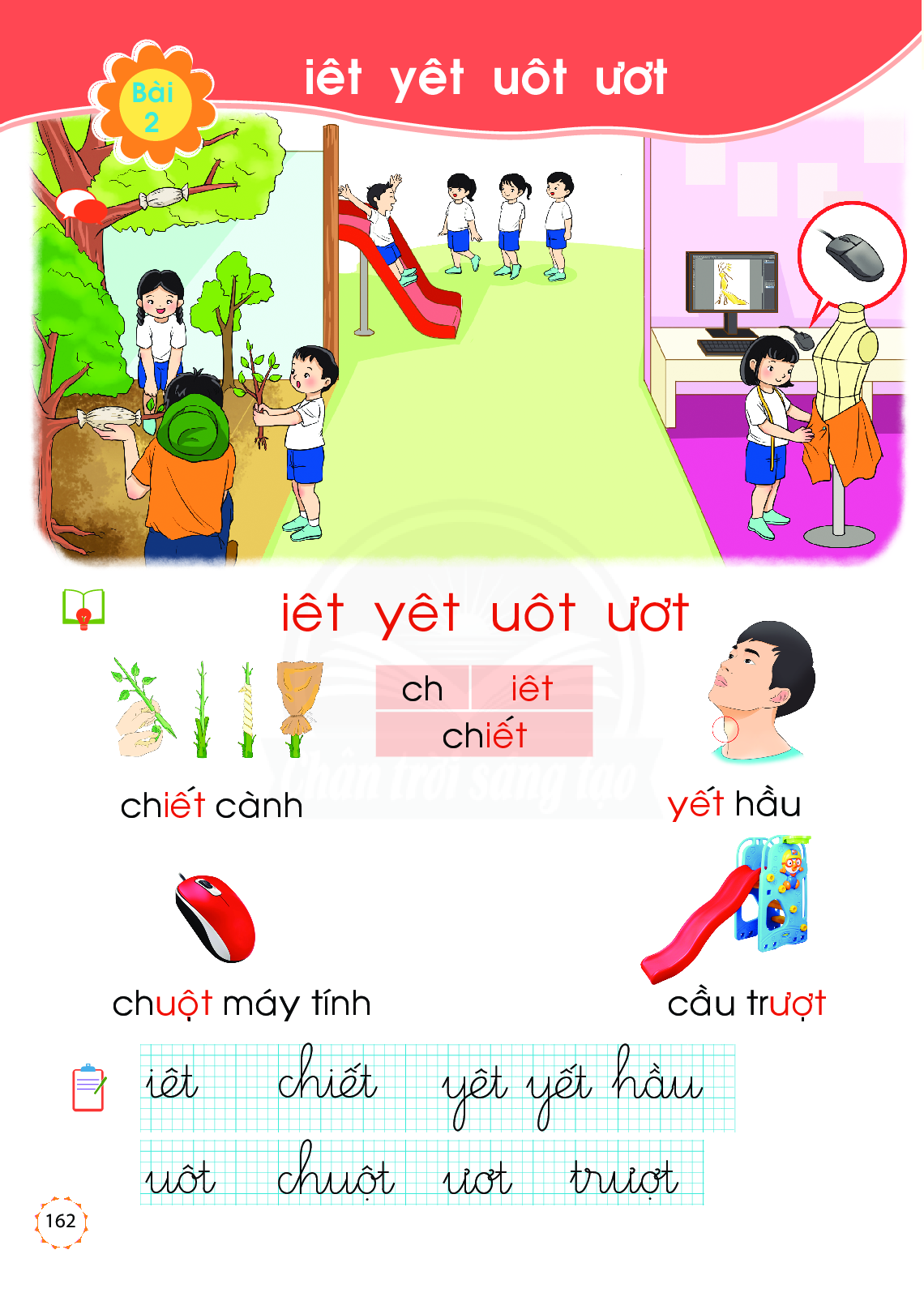 ch
ieât
chieát
chieát caønh
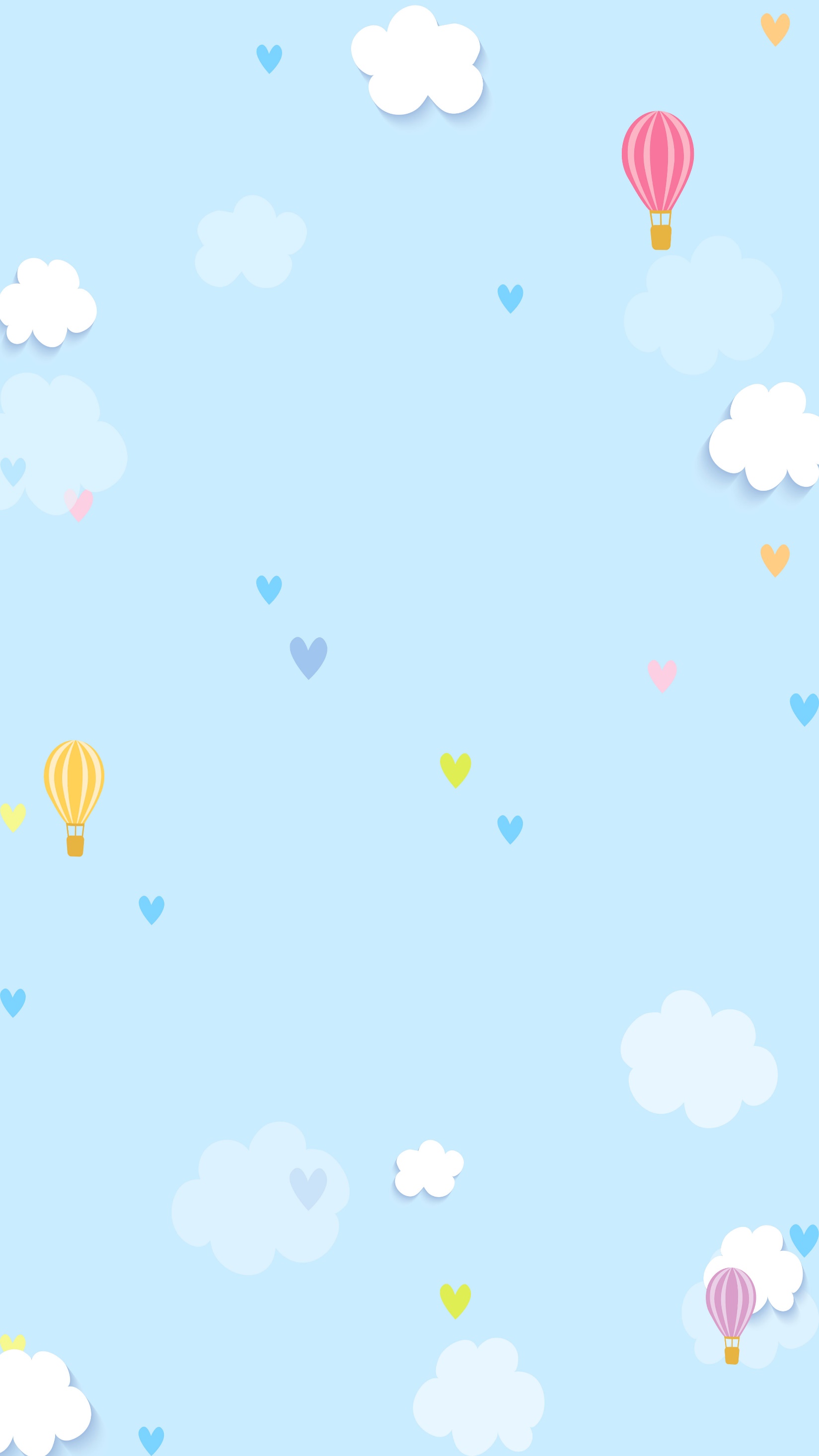 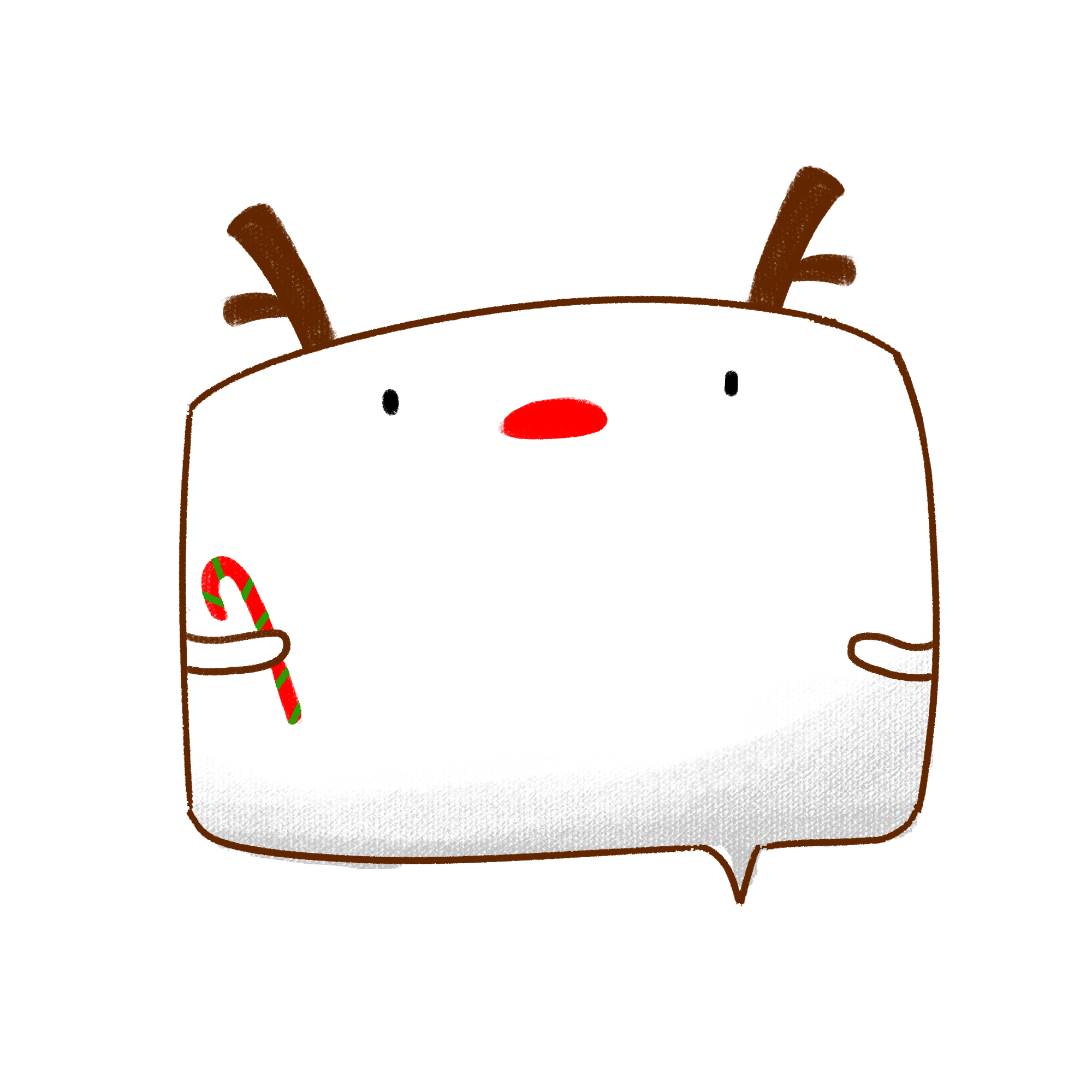 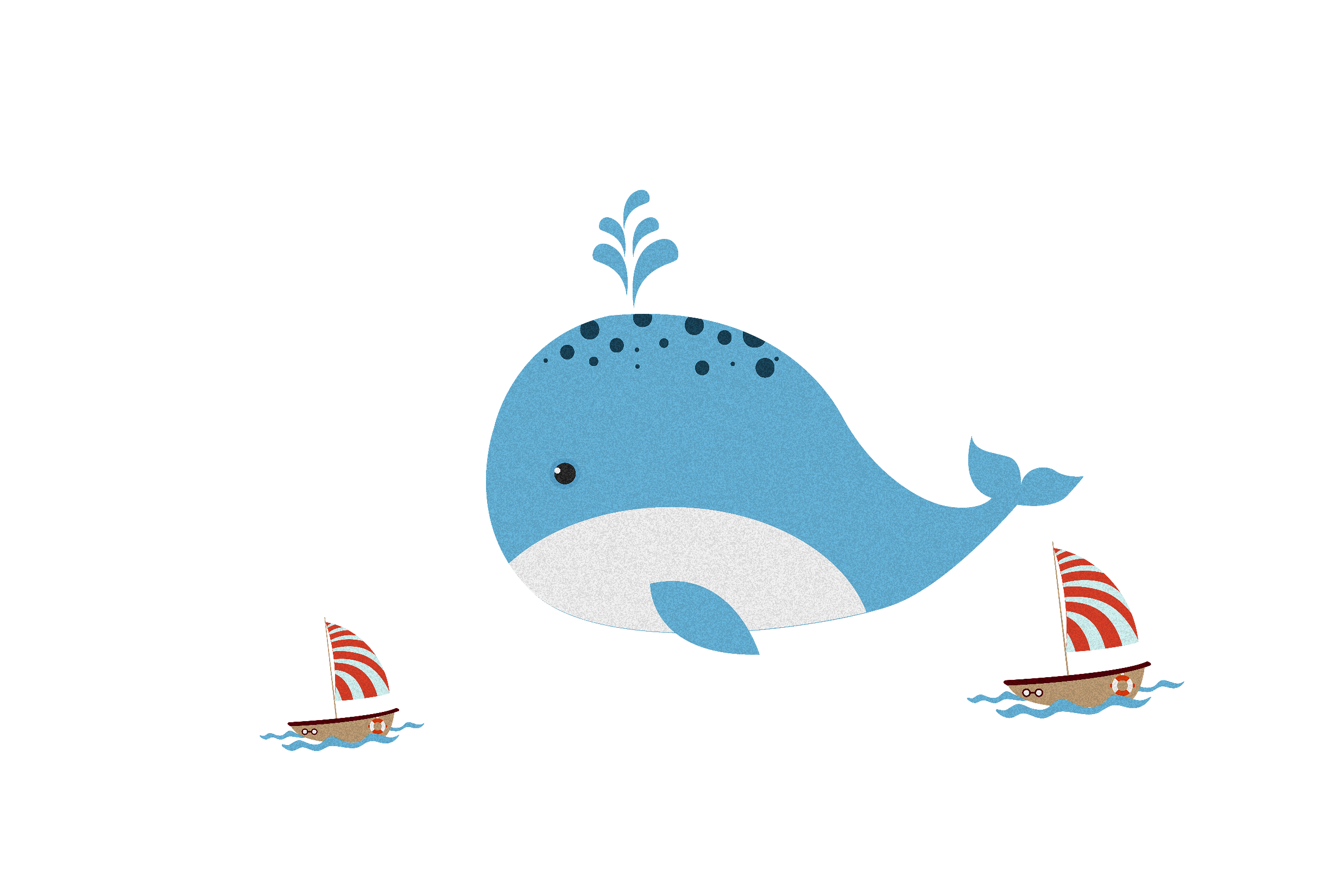 yeât
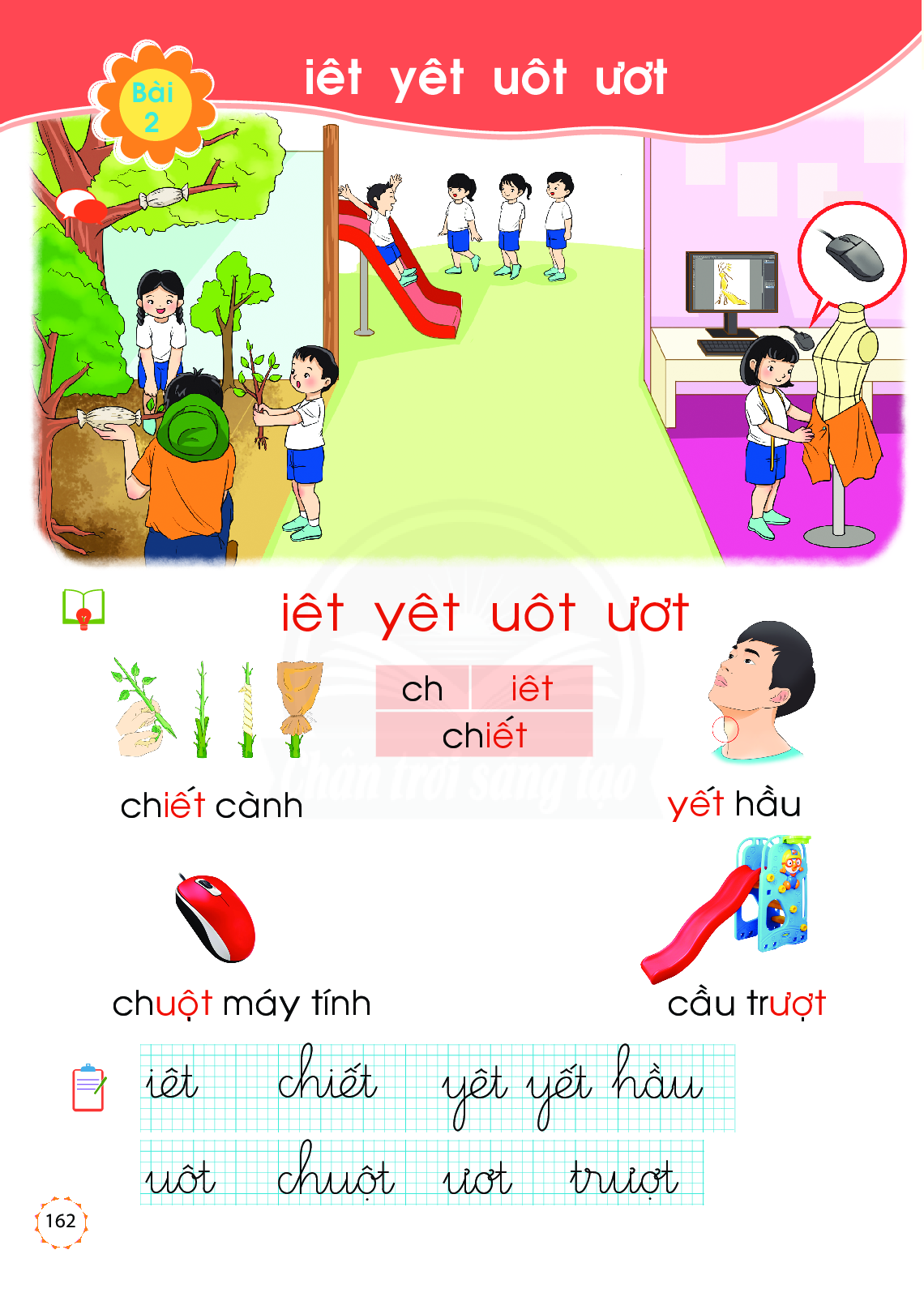 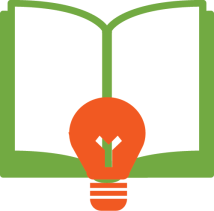 yeât
yeât
yeát
yeát haàu
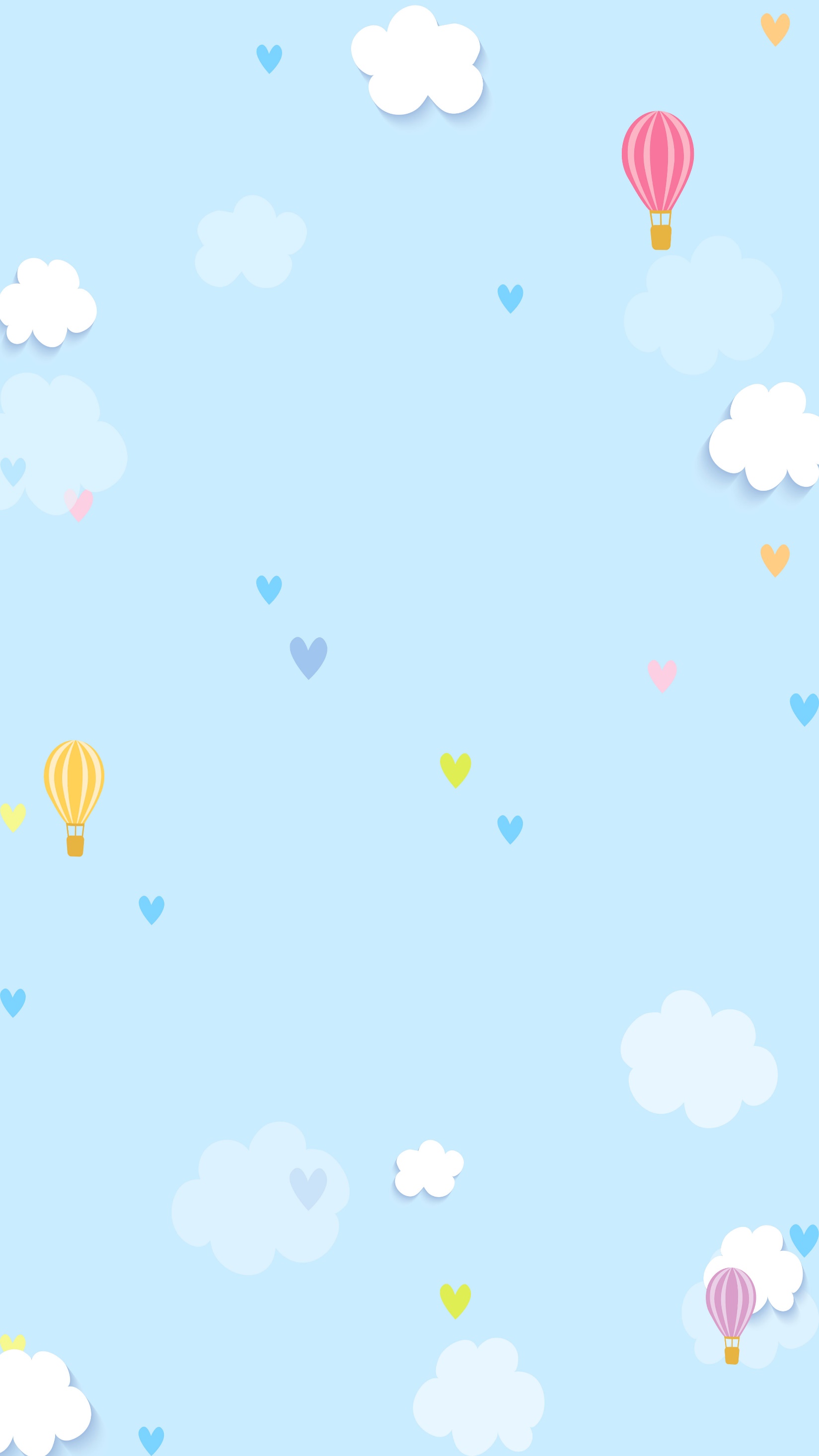 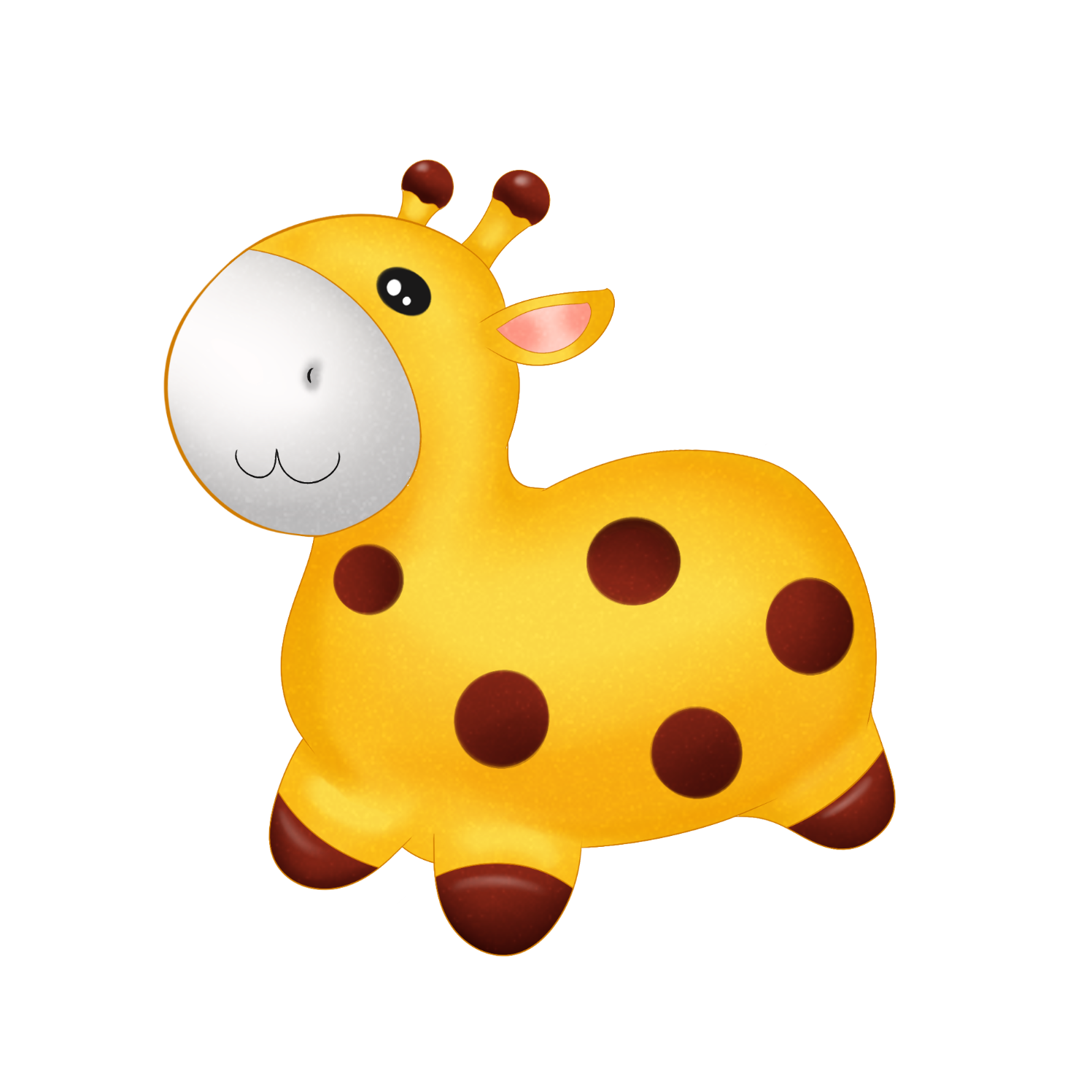 uoât
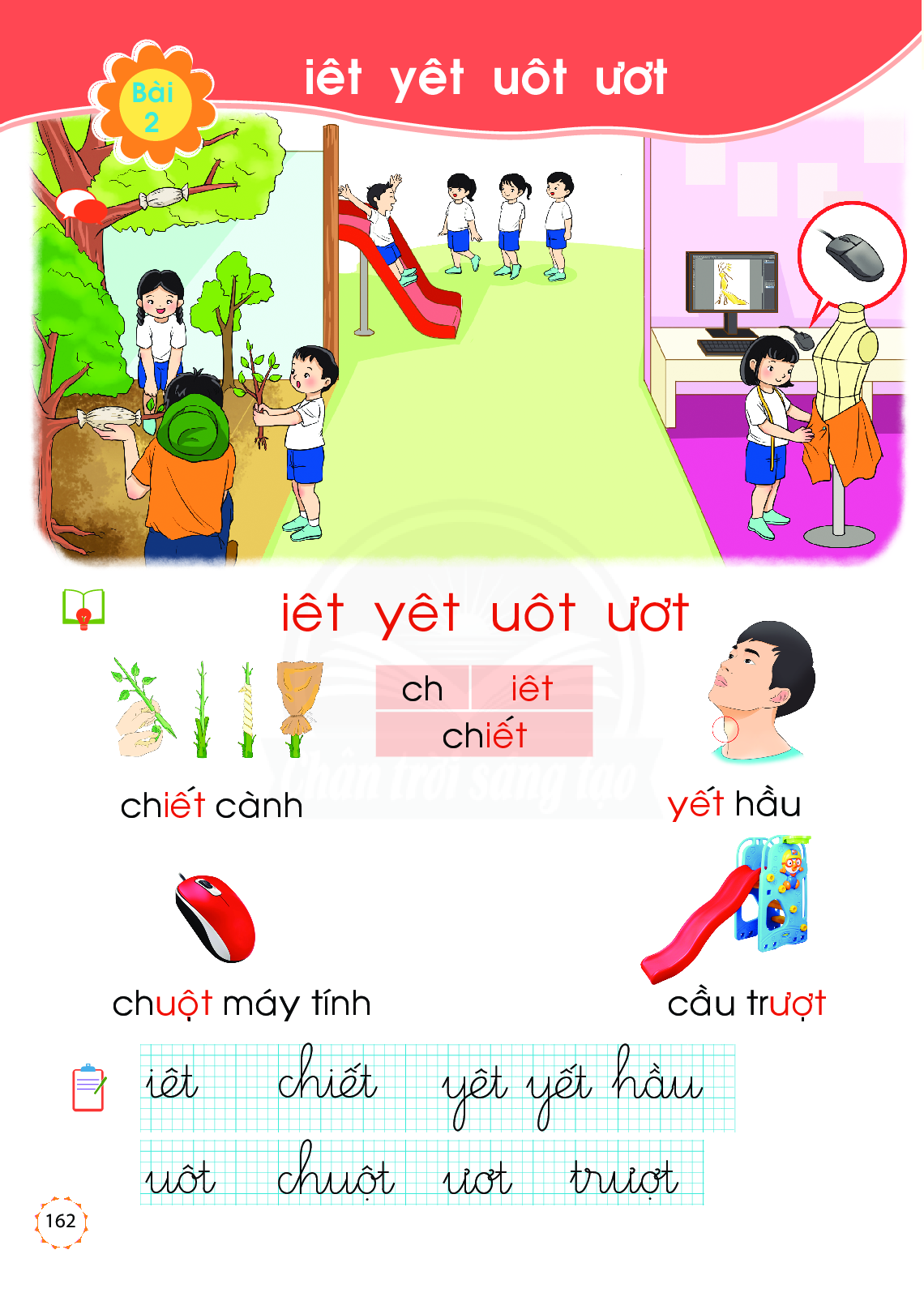 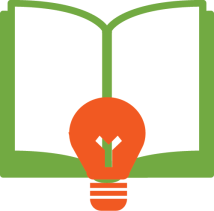 uoât
ch
uoât
chuoät
chuoät maùy tính
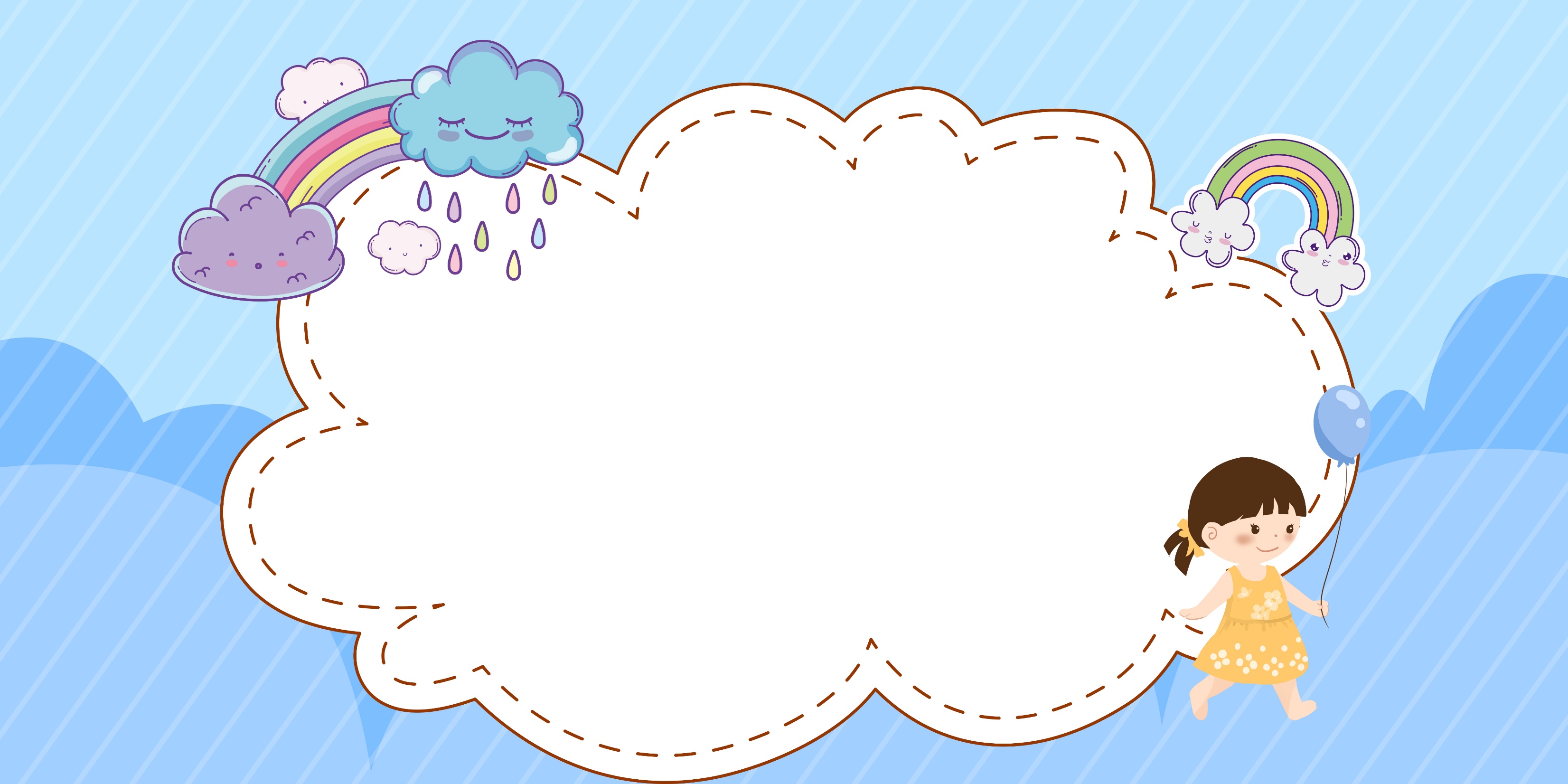 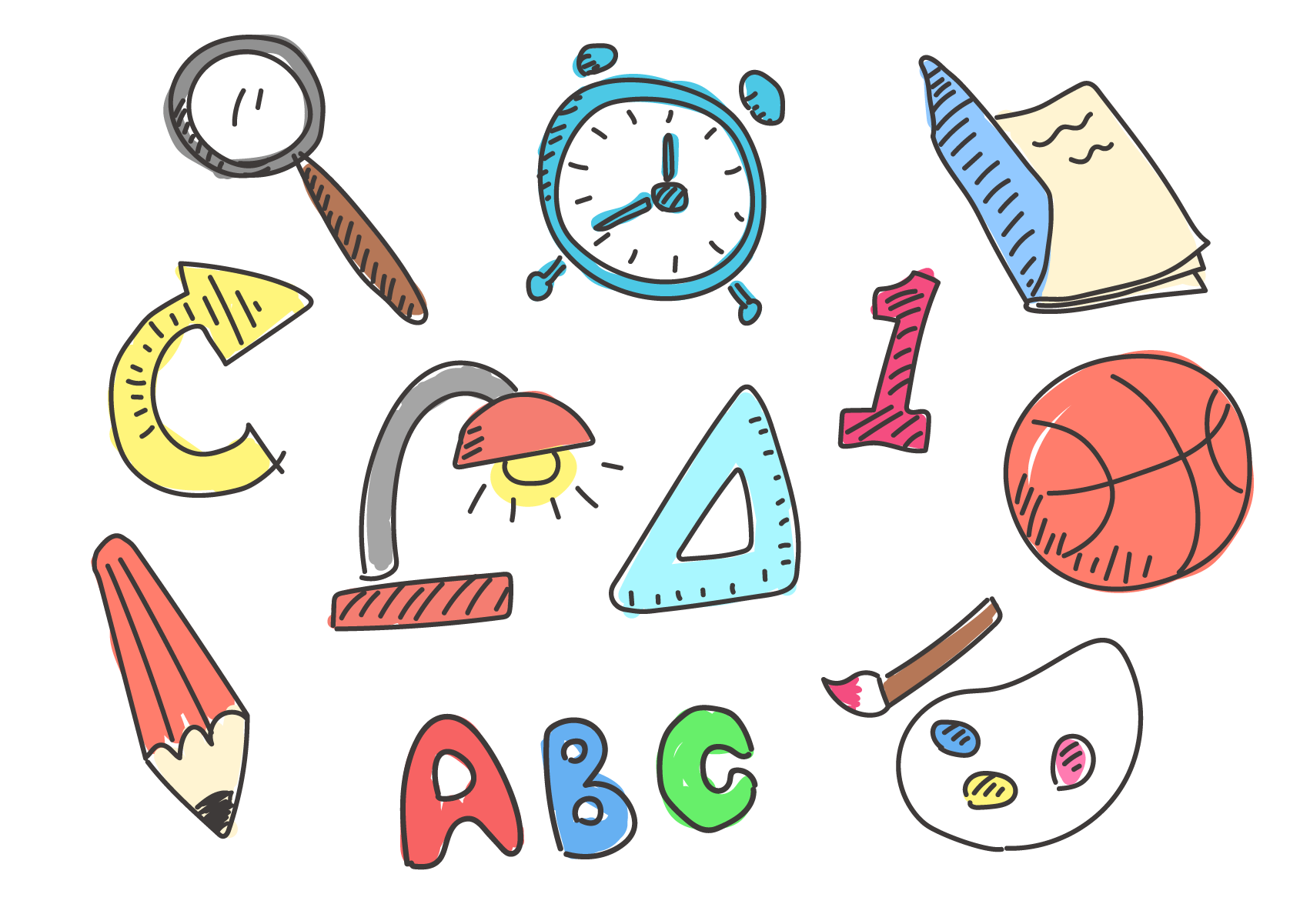 öôt
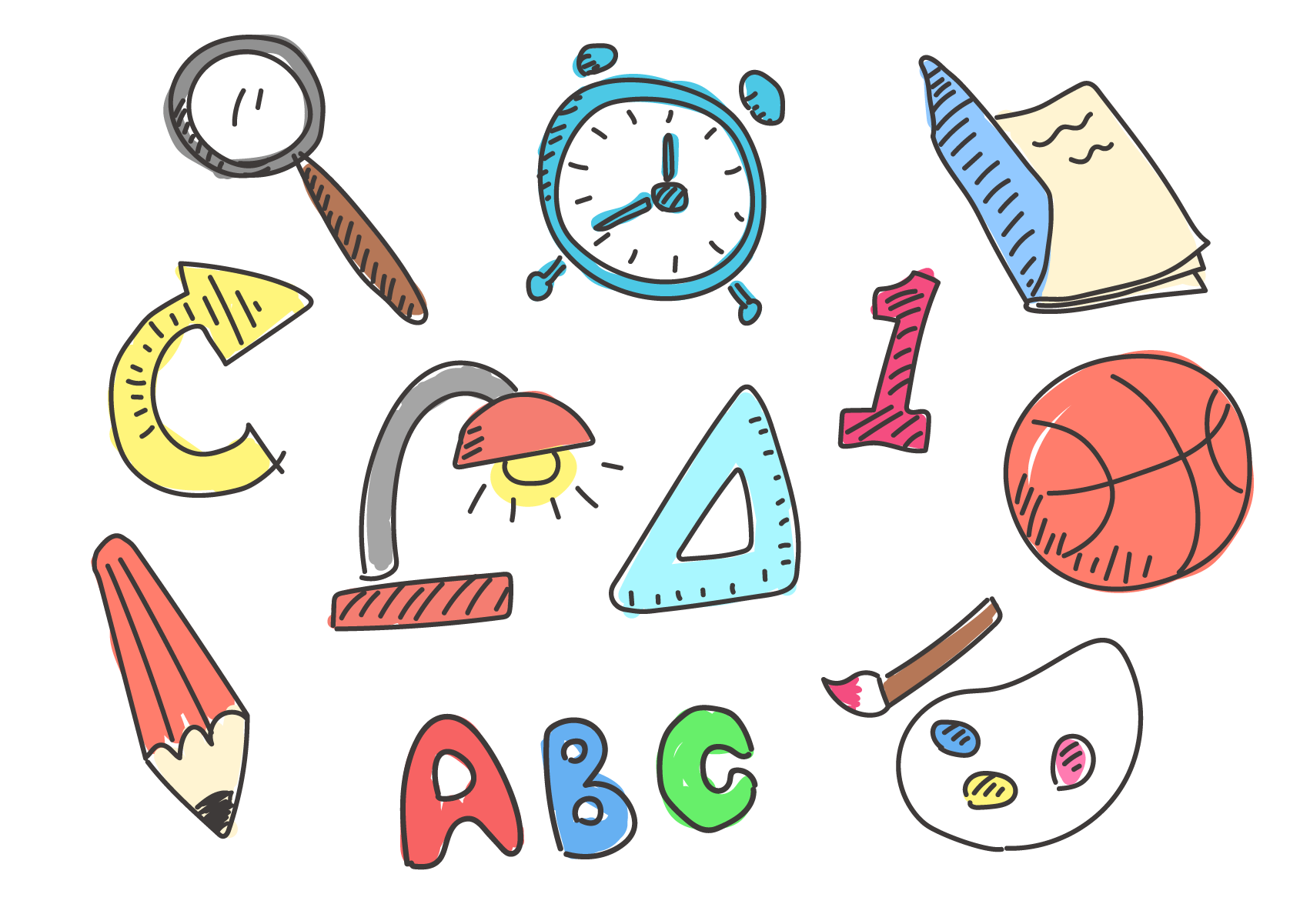 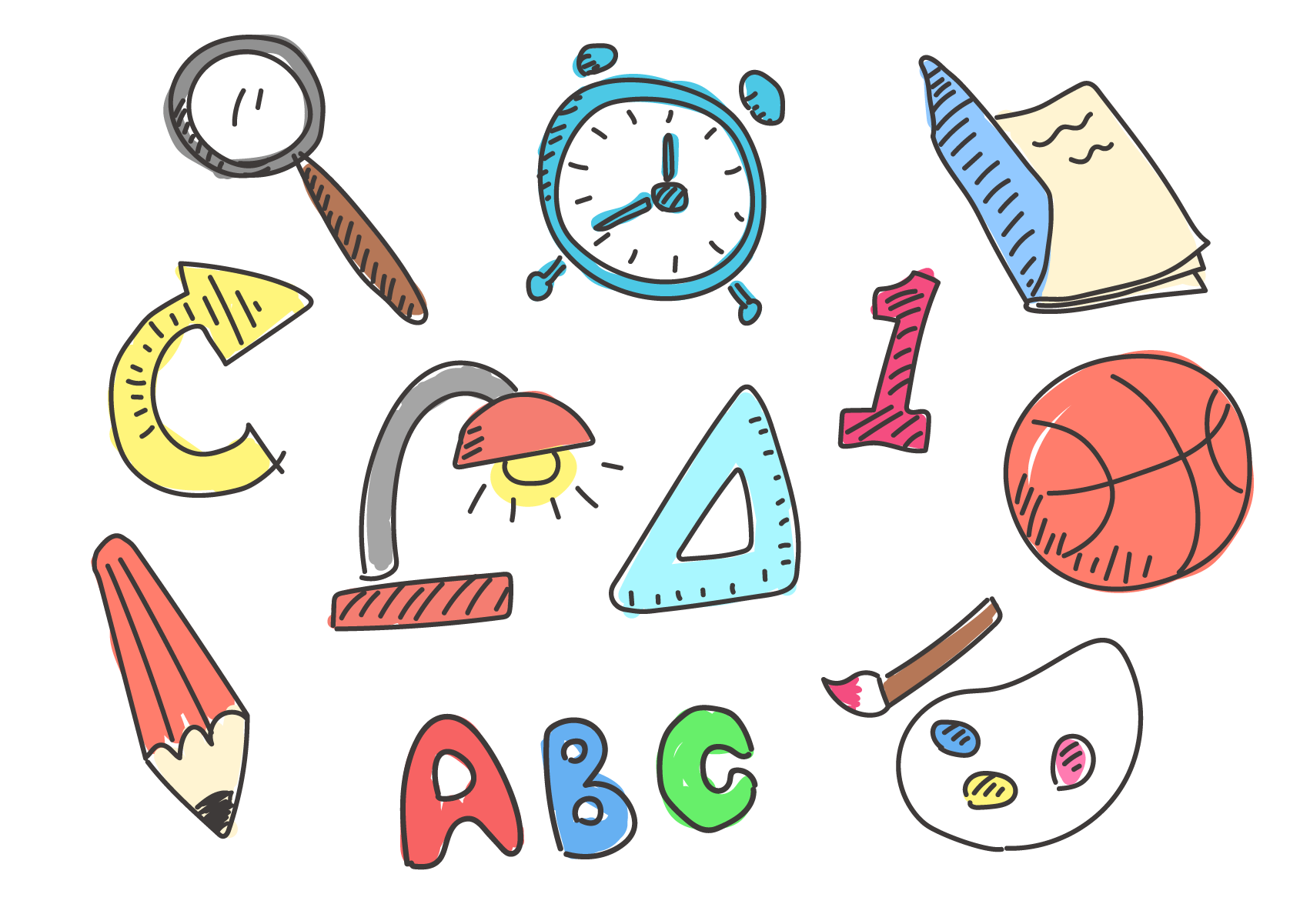 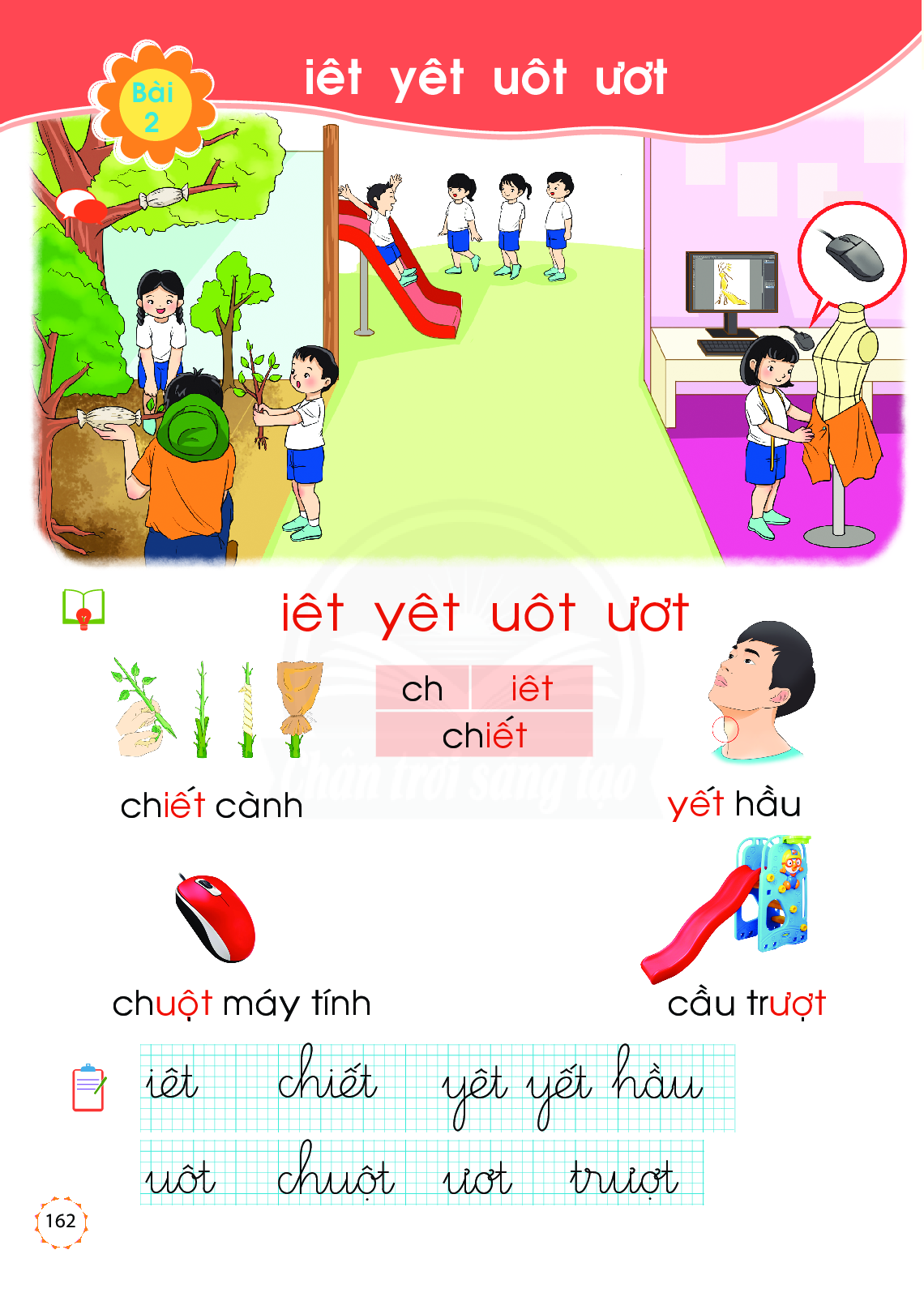 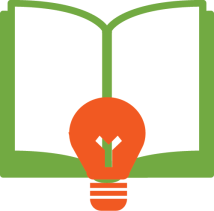 öôt
tr
öôt
tröôït
caàu tröôït
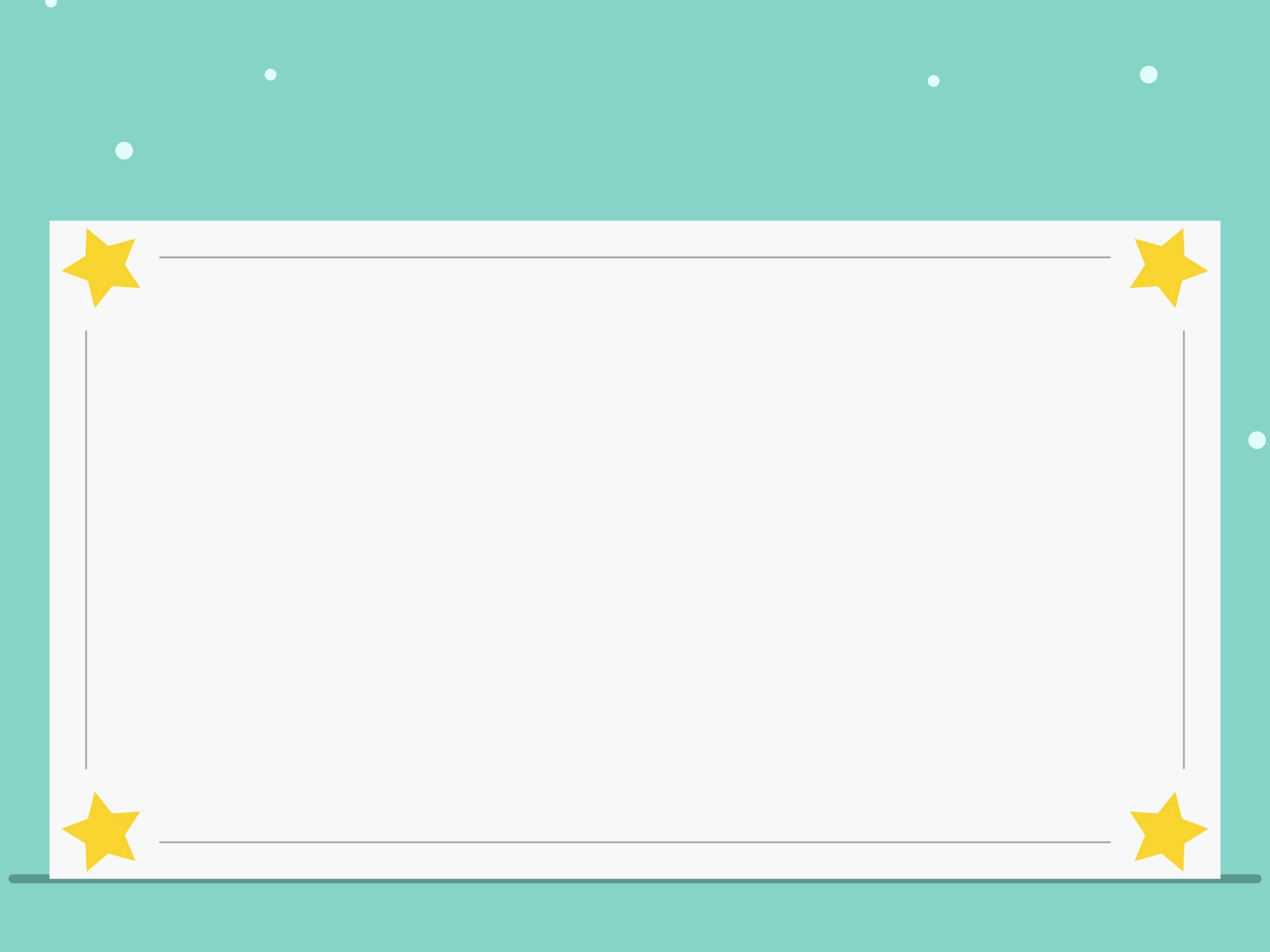 Caùc vaàn naøy coù gì gioáng vaø khaùc nhau?
t
t
t
ieât yeât uoât  öôt
t
ieât  yeât uoât öôt
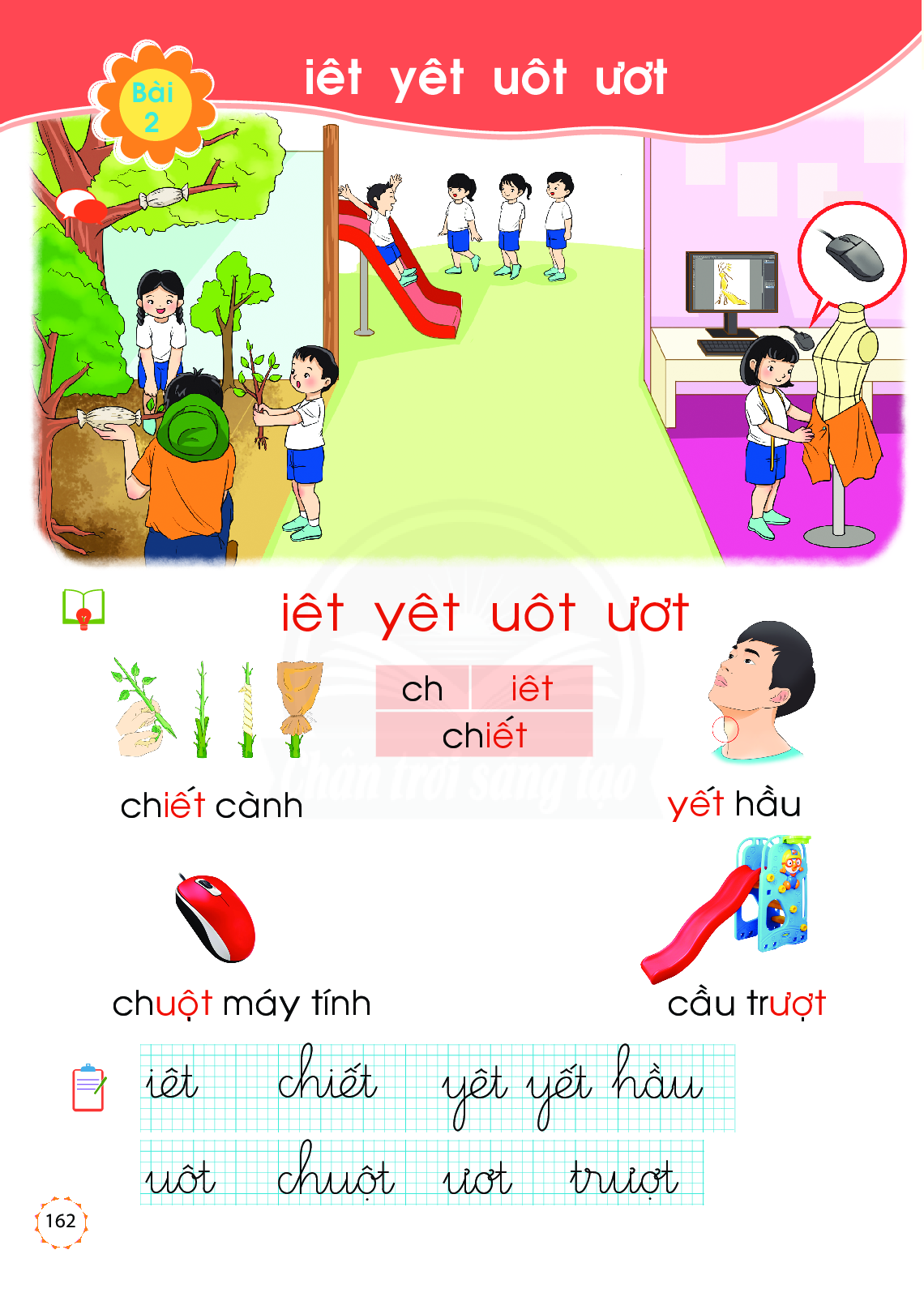 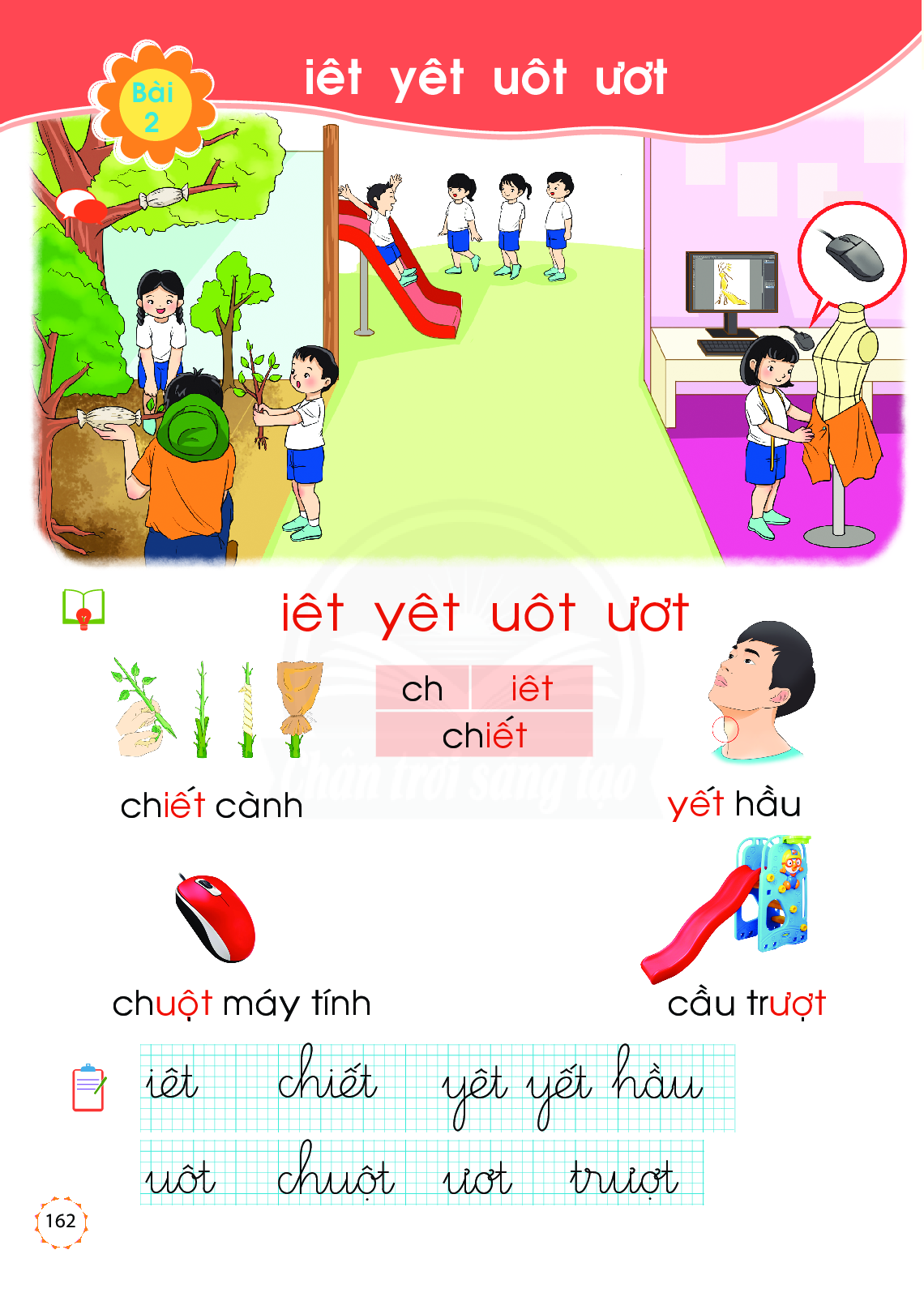 ch
ieât
chieát
chieát caønh
chuoät maùy tính
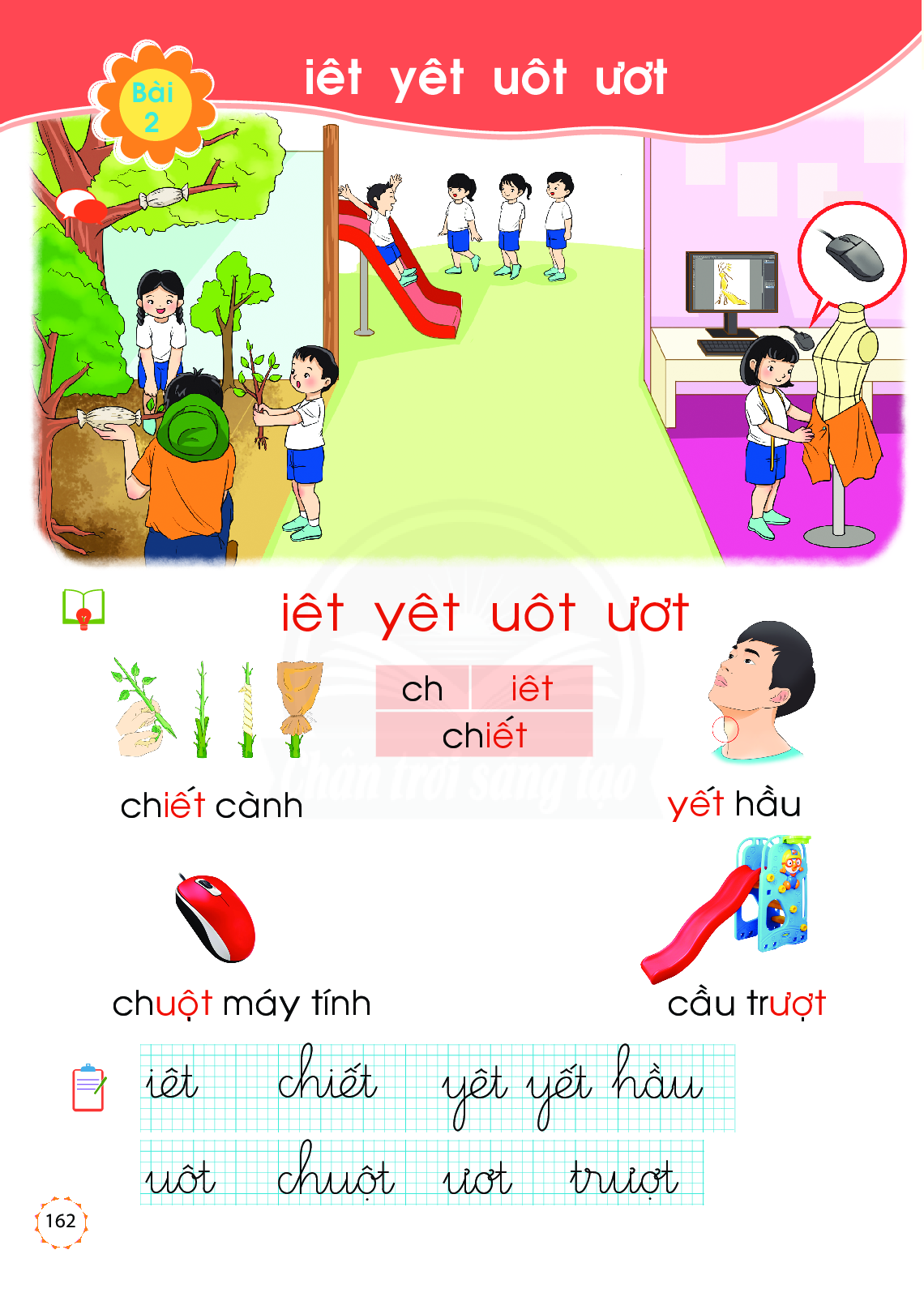 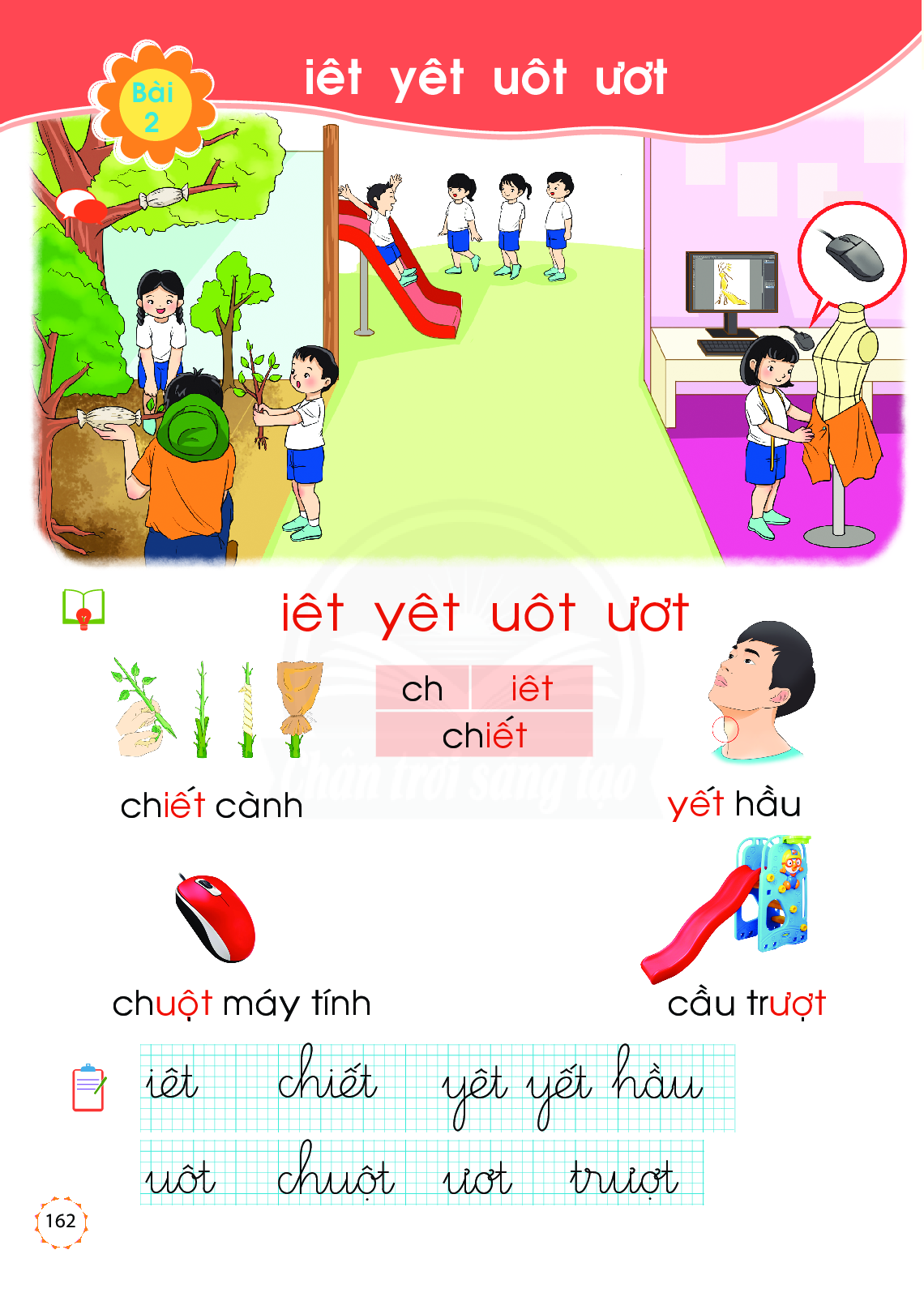 yeát haàu
caàu tröôït
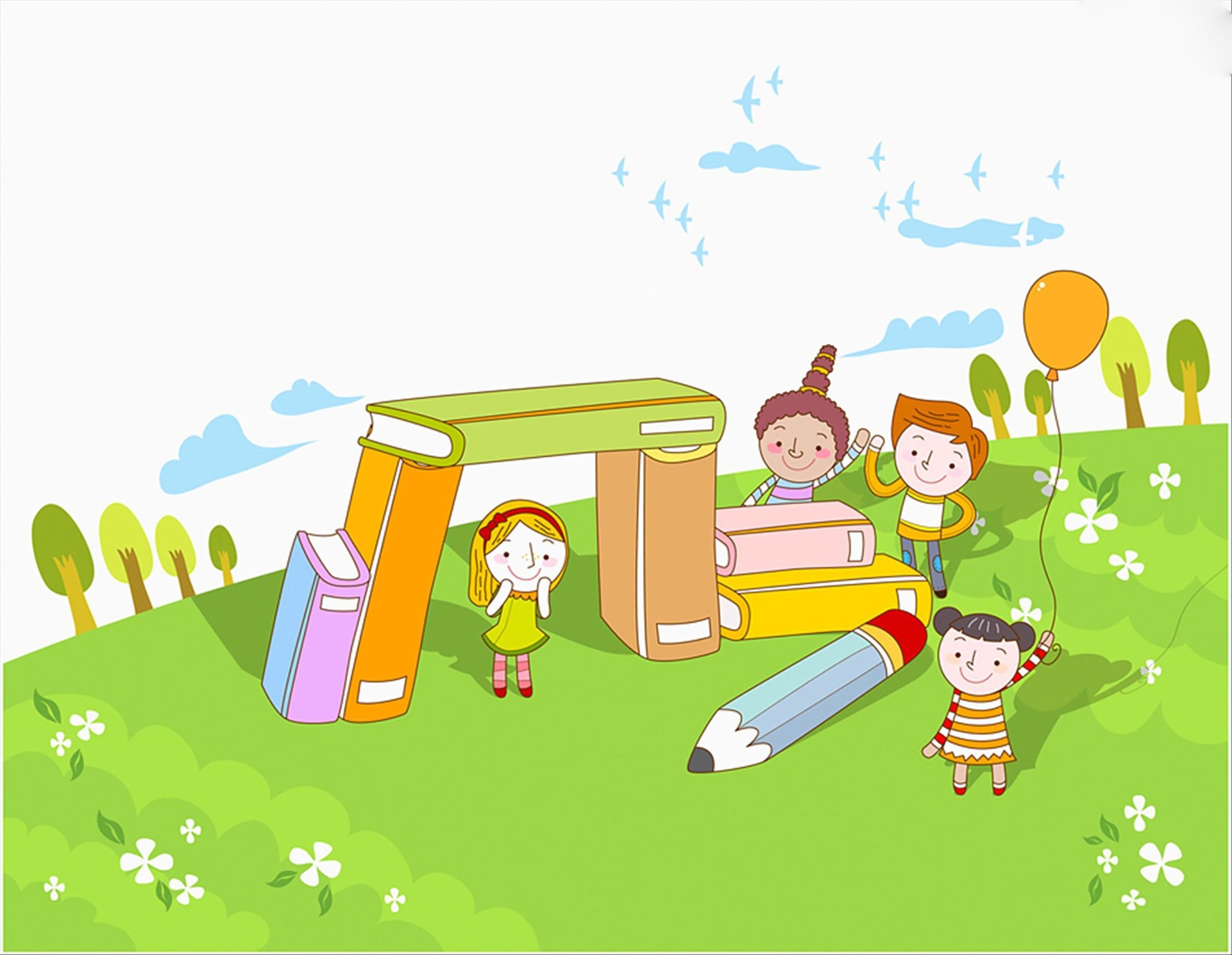 Thư giãn
Clip
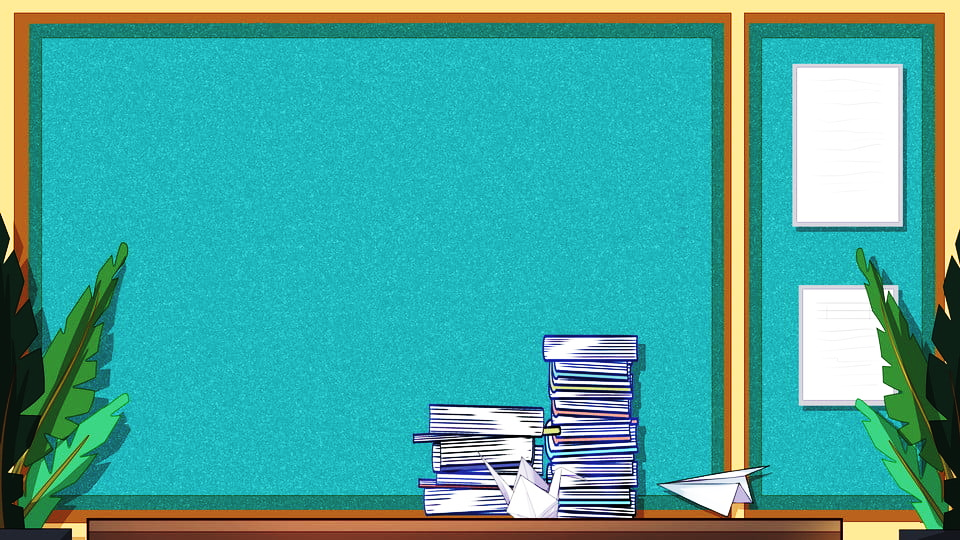 Tập viết
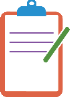 Tö theá vieát
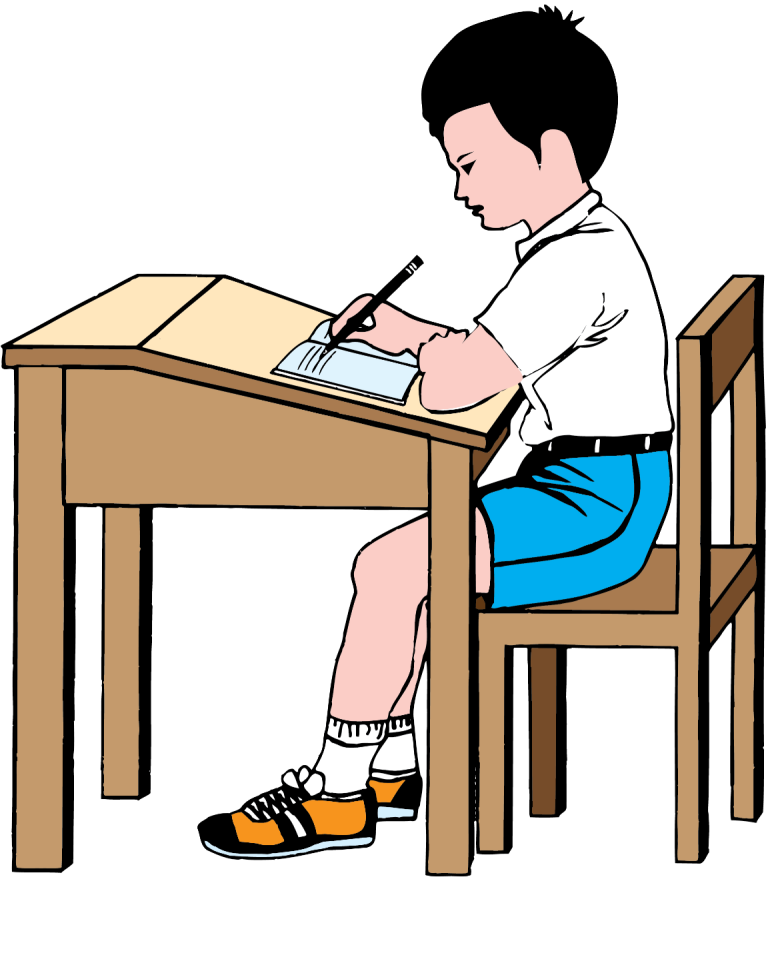 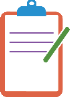 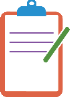 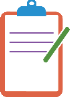 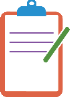 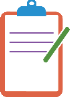 TIEÁT 2
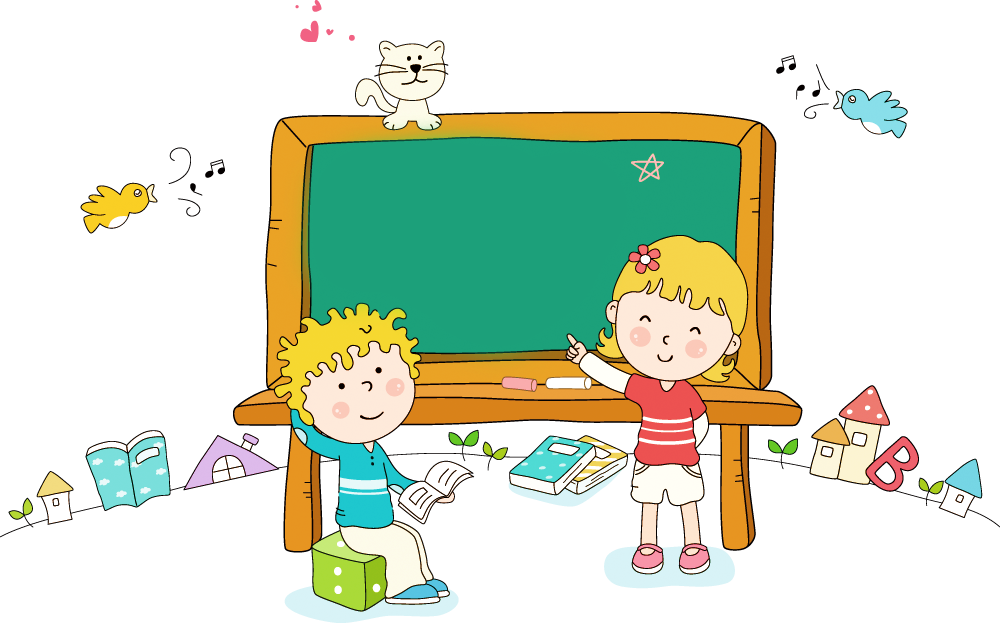 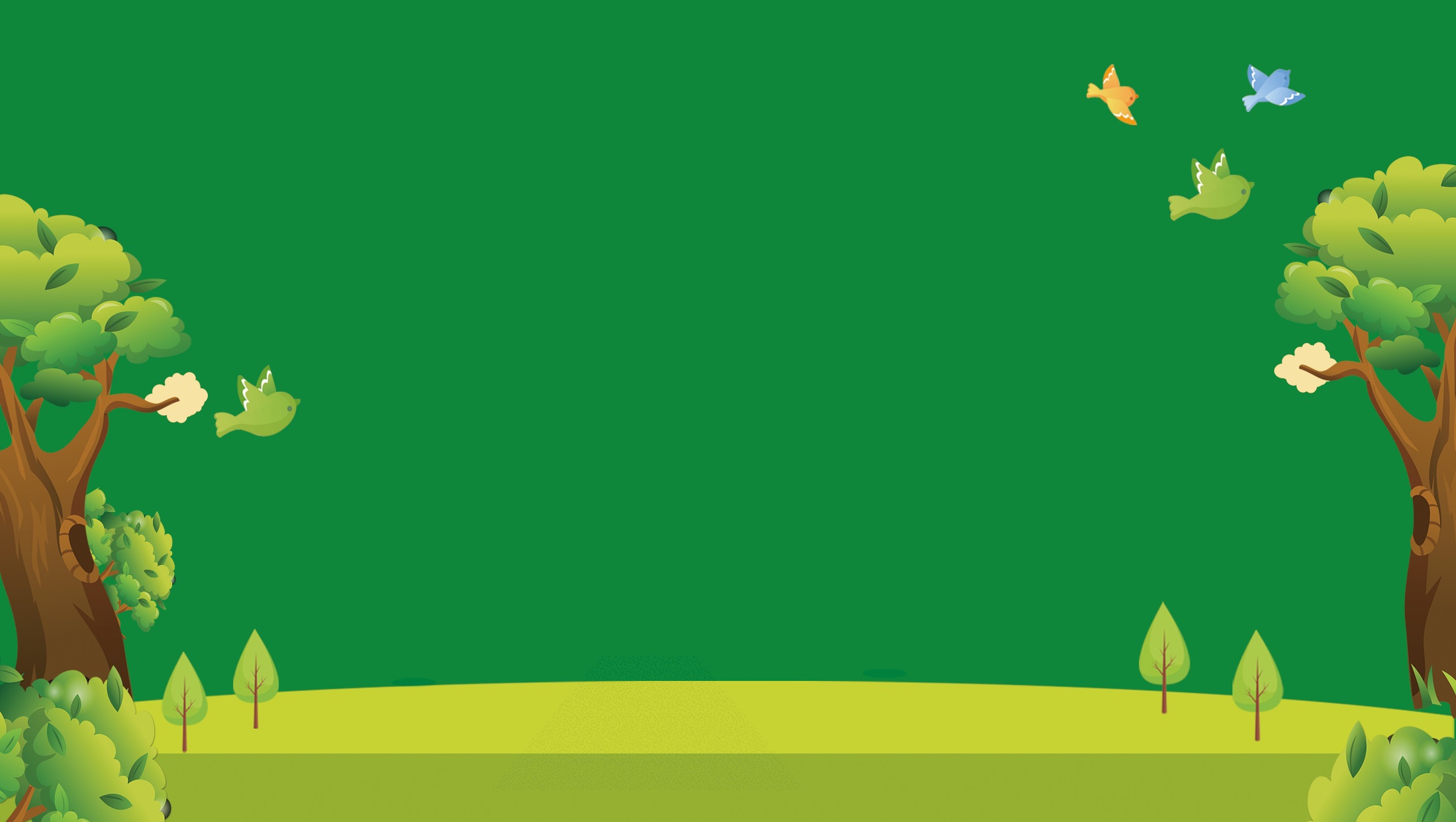 Luyeän ñoïc
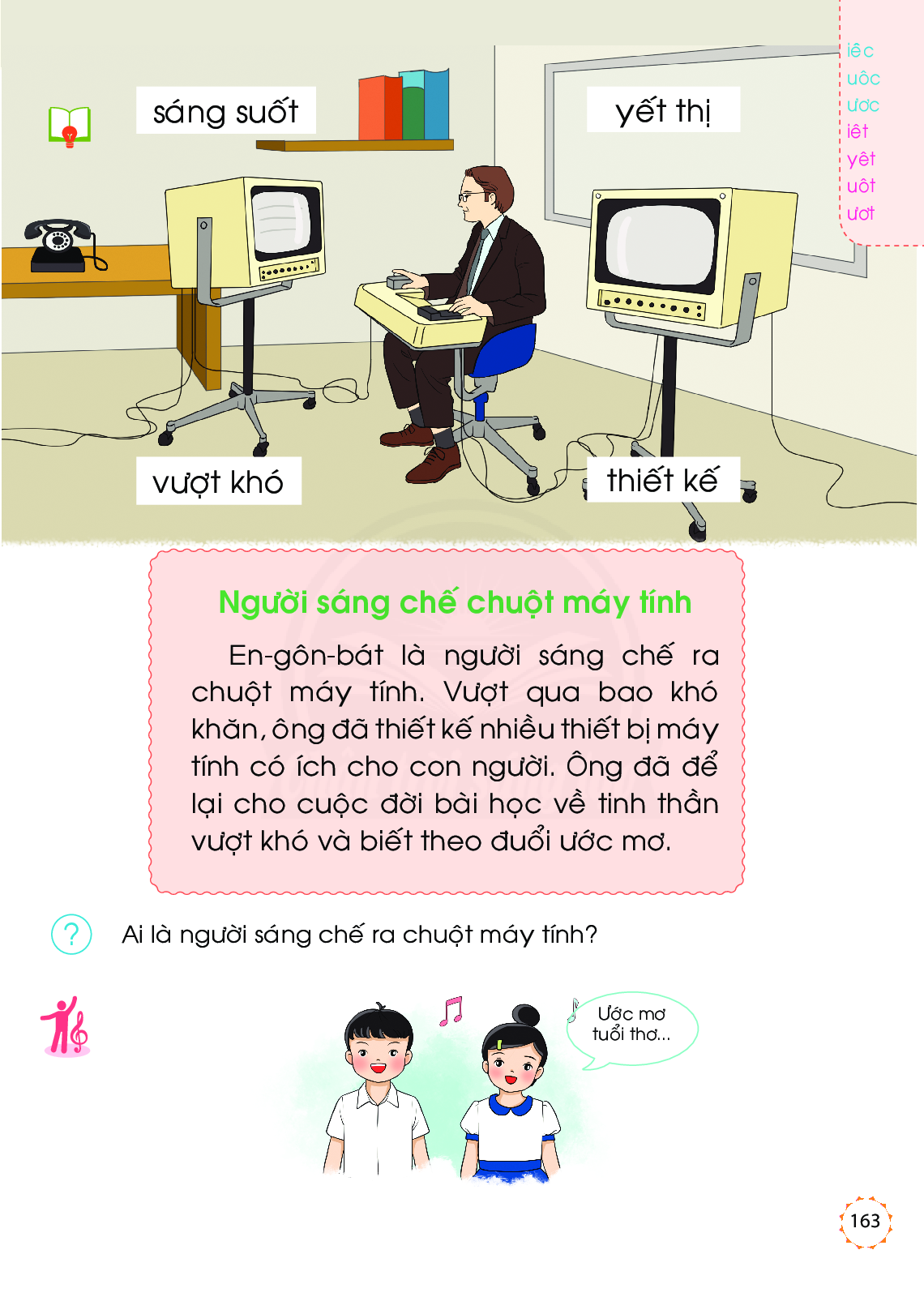 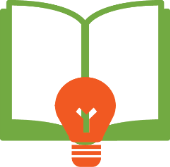 Ngöôøi saùng cheá chuoät maùy tính
 	En-goân-baùt laø ngöôøi saùng cheá ra chuoät maùy tính. Vöôït qua bao khoù khaên, oâng ñaõ thieát keá nhieàu thieát bò maùy tính coù ích cho con ngöôøi. Oâng ñaõ ñeå laïi cho cuoäc ñôøi baøi hoïc veà tinh thaàn vöôït khoù vaø bieát theo ñuoåi öôùc mô.
Luyeän ñoïc töø khoù
saùng suoát
yeát thò
vöôït khoù
thieát keá
Ai laø ngöôøi saùng cheá ra chuoät maùy tính?
En-goân-baùt
Ngöôøi saùng cheá chuoät maùy tính
 	En-goân-baùt laø ngöôøi saùng cheá ra chuoät maùy tính. Vöôït qua bao khoù khaên, oâng ñaõ thieát keá nhieàu thieát bò maùy tính coù ích cho con ngöôøi. Oâng ñaõ ñeå laïi cho cuoäc ñôøi baøi hoïc veà tinh thaàn vöôït khoù vaø bieát theo ñuoåi öôùc mô.
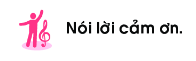 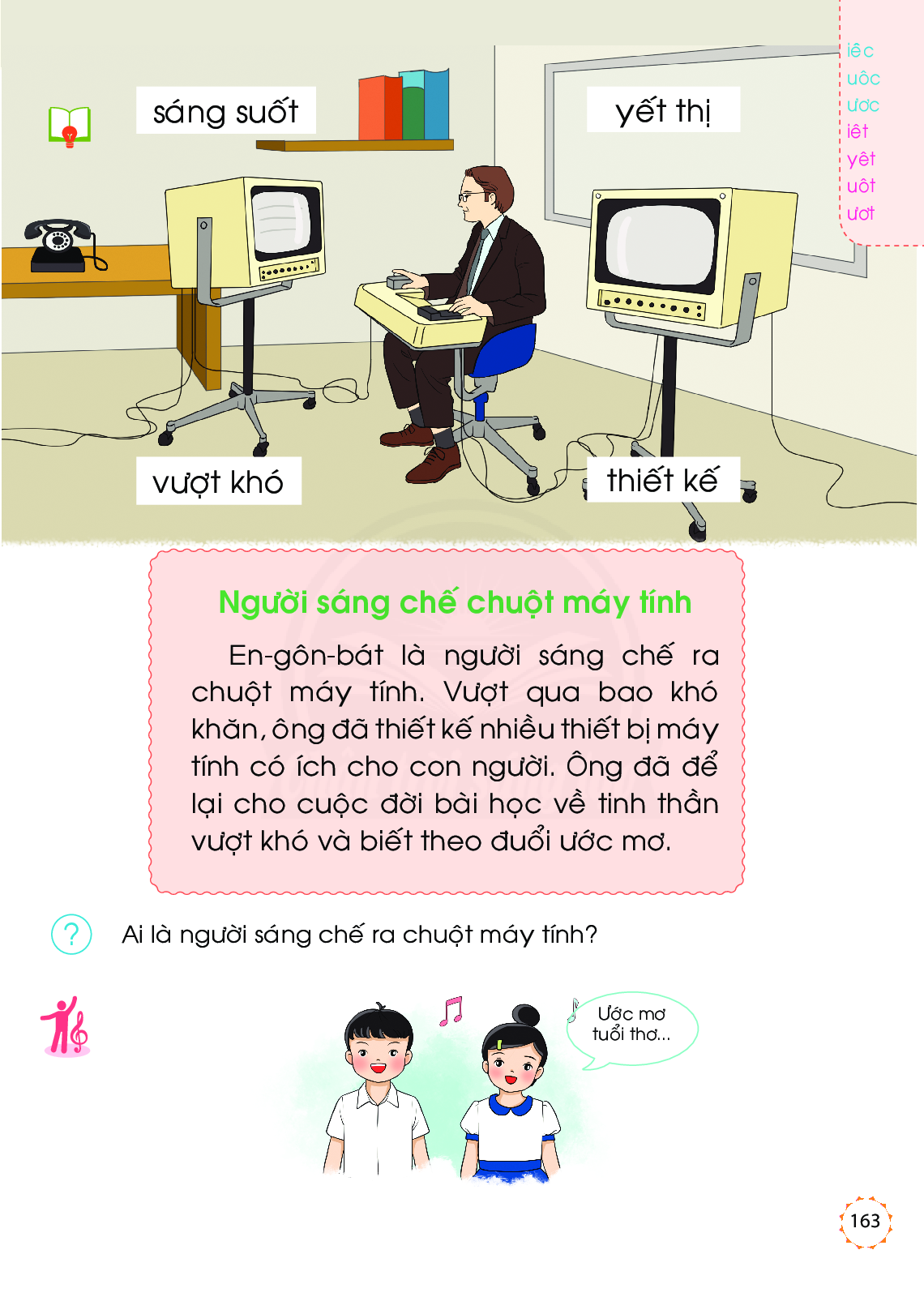 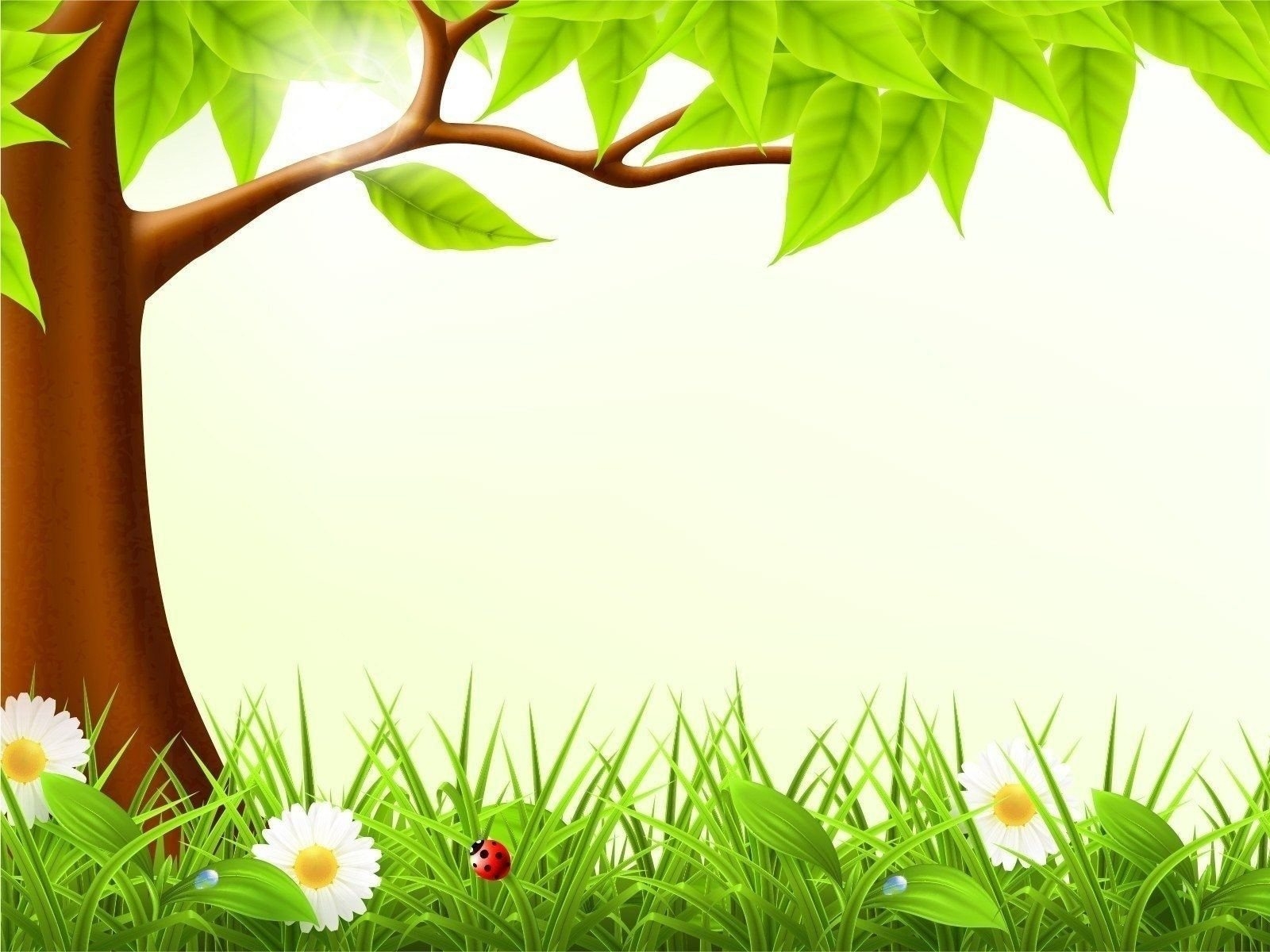 CUÛNG COÁ
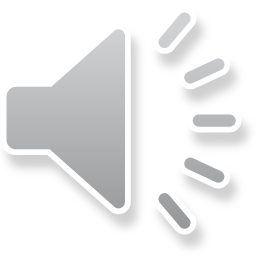 TÌM CHUỒNG CHO THỎ
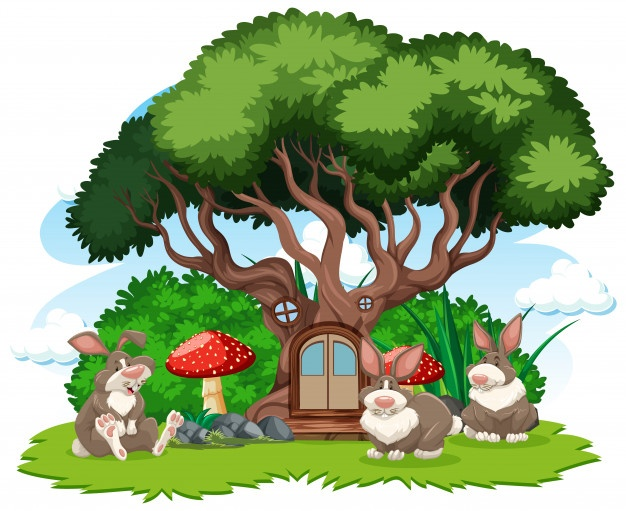 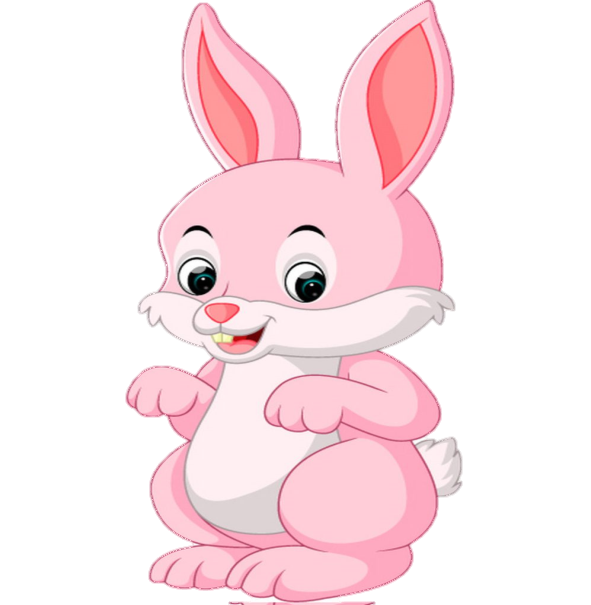 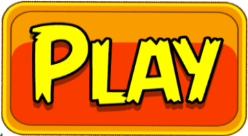 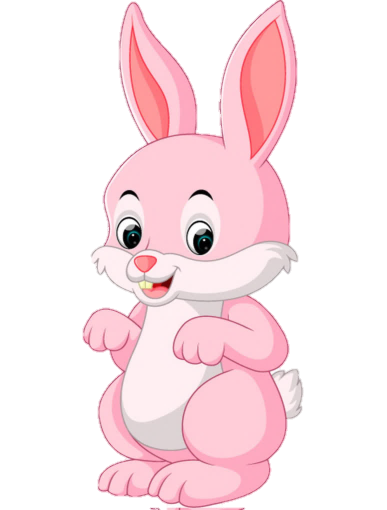 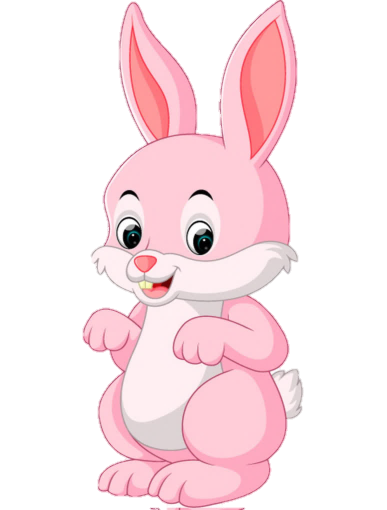 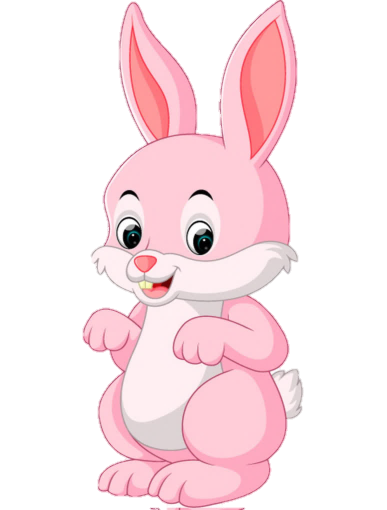 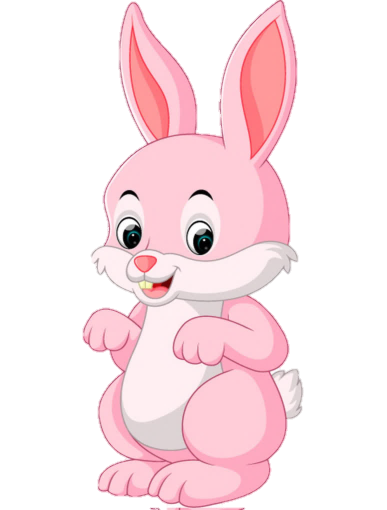 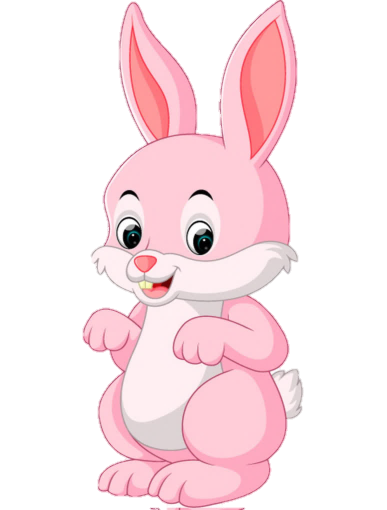 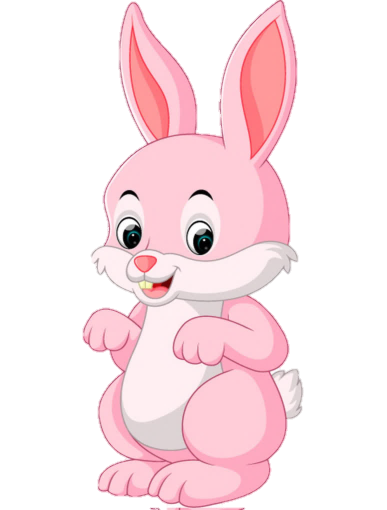 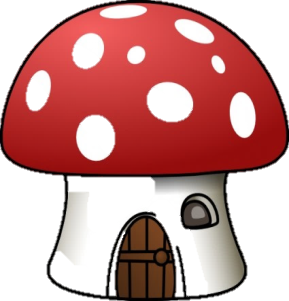 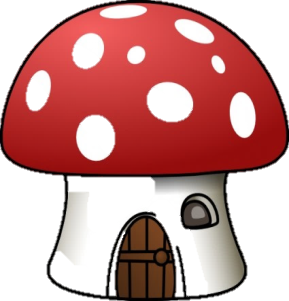 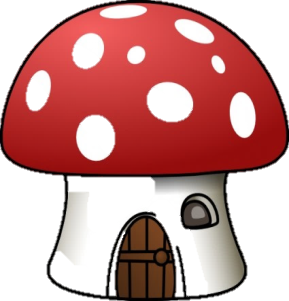 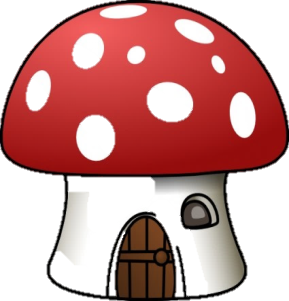 ươt
iêt
yêt
uôt
yết hầu
mượt
tiết
suốt
trượt
yết thị